Multi‐mission Algorithm and Analysis Platform (MAAP)
WGISS (Working Group on Information Systems and Services)
57th meeting
March 5-7, 2024 in Sydney, Australia
Gerald Guala1, Doug Newman2, Hook Hua4,  Laura Duncanson6, Sam Niemoeller4, Neha Hunka6, Alex Mandel3, Brian Freitag7, George Chang4, David Moroni4.

1 NASA Headquarters, Washington DC, USA
2 NASA Goddard Space Science Center, Greenbelt, MD, USA
3 Development Seed, Washington DC, USA
4 NASA Jet Propulsion Laboratory, Pasadena, CA, USA
6 Geographical Sciences, University of Maryland, College Park, MD, USA
7 Marshall Space Flight Center, Huntsville, AL, USA
‹#›
Copyright 2024.  ALL RIGHTS RESERVED. United States Government Sponsorship acknowledged. Reference herein to any specific commercial product, process, or service by trade name, trademark, manufacturer, or otherwise, does not constitute or imply its endorsement by the United States Government
[Speaker Notes: MAAP is
A joint venture between NASA and ESA
A cloud-based scalable, integrated platform for algorithm development, scalable science processing, analysis and visualization
Using biomass and biomass harmonization as their initial use cases]
Multi‐mission Algorithm and Analysis Platform (MAAP)
https://scimaap.net/
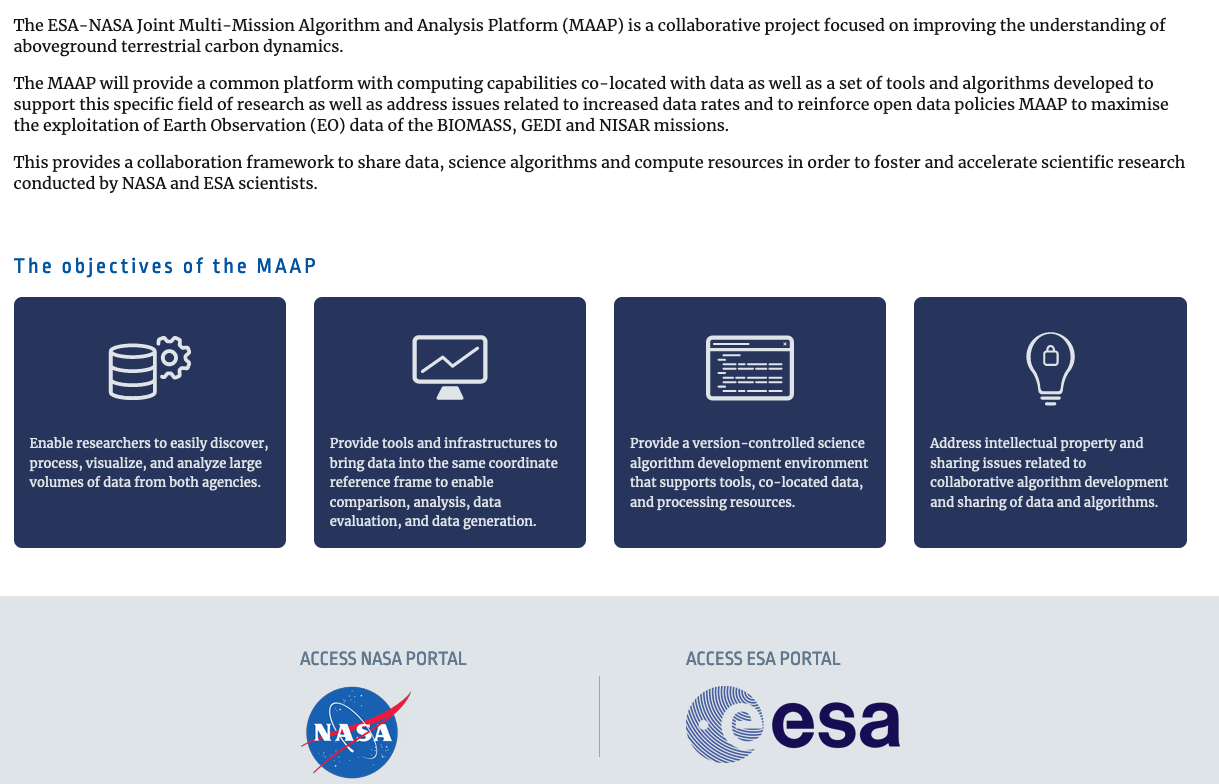 ‹#›
[Speaker Notes: Discover, process and visualize data at scale
Facilitate the co-location of different datasets
Full-blooded development environment for collaborative algorithm development
Provide solutions for intellectual property rights in a collaborative development environment]
MAAP Architecture
‹#›
MAAP High-Level Architecture
ESA MAAP
NASA ESDIS CMR
NASA Datasets (collection & granules)
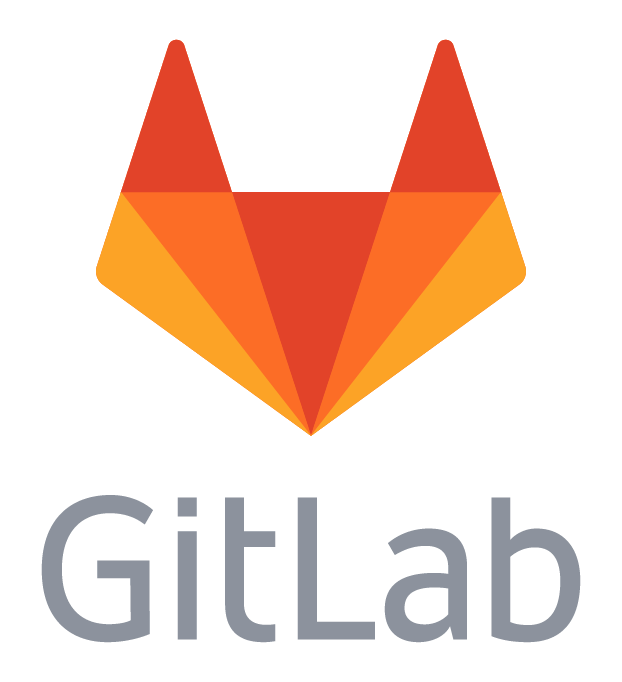 ESA-NASA Joint Code Repository
NASA MAAP
Legend
Algorithm Development Environment
API access
MAAP API Endpoint
Docker Images of Notebook Runtimes
Container Registry
UI access
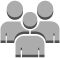 Data Flow
CI/CD
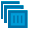 Common Services
Platform Team (JPL)
Algorithm Developers
Data Processing Service
Runs on
Data Team (MSFC)
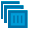 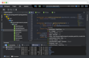 OGC WPS
Authentication
SSO
HySDS: same software used by SWOT, NISAR, SWODLR, SNWG/OPERA, SMAP with HySDS (SWH), OCO-2 in AWS, Unity, GRFN
Runs large-scale processing in lower-cost AWS spot market compute
Metadata
Orchestration Production Rules
On-demand Processing
Authorization
Joint JPL/MSFC
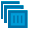 Logging
Jupyter notebooks
EOSDIS
Resource Management
Eclipse Che
Metrics
Kubernetes
MCE Compliance
Dataset Index for Processing
Deployment
Accounting/Billing
Metrics
Containers in Auto-Scaling Preemptable Fleets
In-Situ Data
Data Access for Analysis
Data Management Services
Generated Data Products
ETL-ingest
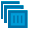 Cumulus: Same software used by NASA ESDIS DAACs
Supports cataloging collections and granules across all NASA DAACs
Ingest
Campaign Data
Cumulus
MAAP STAC Catalog
Input Data
Metadata
Subsetting Services
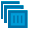 Dataset Index (collection & granules)
VEDA: Same software used by joint ESA, JAXA, NASA Covid-19 dashboard
Data Store
WCS
Features
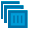 EDSC
Object Storage
Visualization Services
Data Search Catalog
COG, mosaicJSON
OGC WMTS
TiTiler Service
Fast Browse
Access
http/https/s3
EPT
CMC
3D Tiles
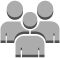 Data Analysts
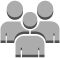 Data Explorers
[Speaker Notes: NASA MAAP is deployed to AWS in us-west-2.
Spot instances for cheaper processing. Surprisingly low risk.
HySDS - proven services used by SWOT, SMAP and NISAR
Cumulus + CMR?
VEDA used by earth.gov]
Joint Interoperability across ESA and NASA
ESA-NASA Joint Code Repository
OGC Interfaces for Open Science Interoperability
Checks out code
Checks out code
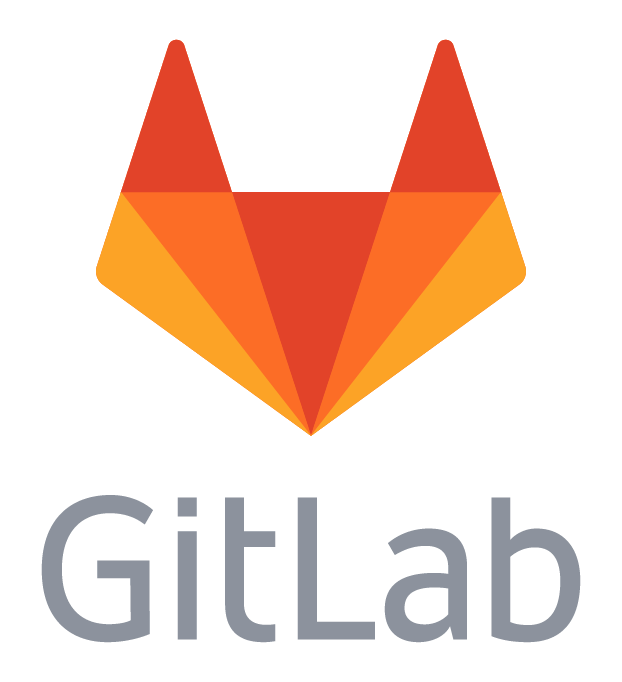 Checks out code
ADE
Build algorithm runtimes
ADE
Build algorithm runtimes
Application Package
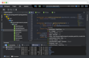 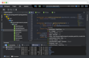 CI/CD
CI/CD
Registers Executable Algorithms
On-demand jobs
On-demand jobs
Loads Executable Algorithms
Loads Executable Algorithms
Joint Algorithm Catalog
WPS-T
WPS-T
ADES
NASA MDS
ADES
ESA MDS
DPS
DPS
Data
Data
STAC
Dataset Index (collection & granules)
Metadata
Metadata
‹#›
Joint MAAP CMR
[Speaker Notes: ESA and NASA are standing up infrastructure based on common foundations providing IaC, algorithms and discovery services]
MAAP Foundational Use Cases
‹#›
Foundational Use Case - Algorithm Development
1
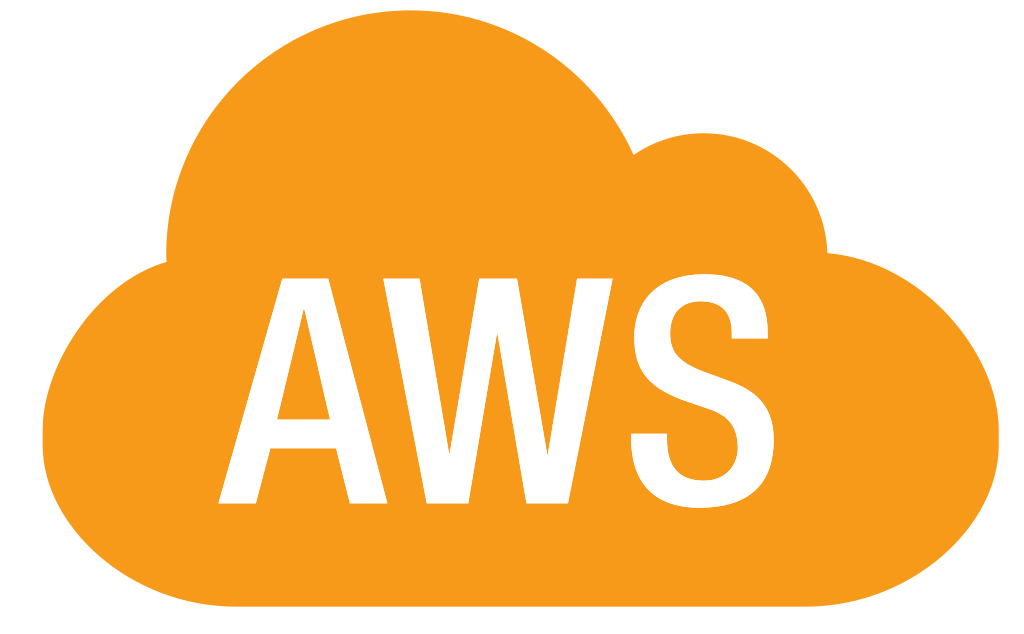 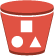 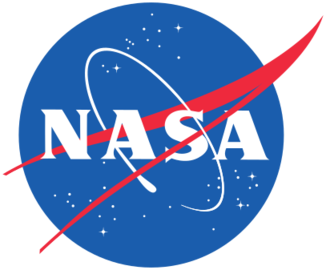 Algorithm Development Environment (ADE)
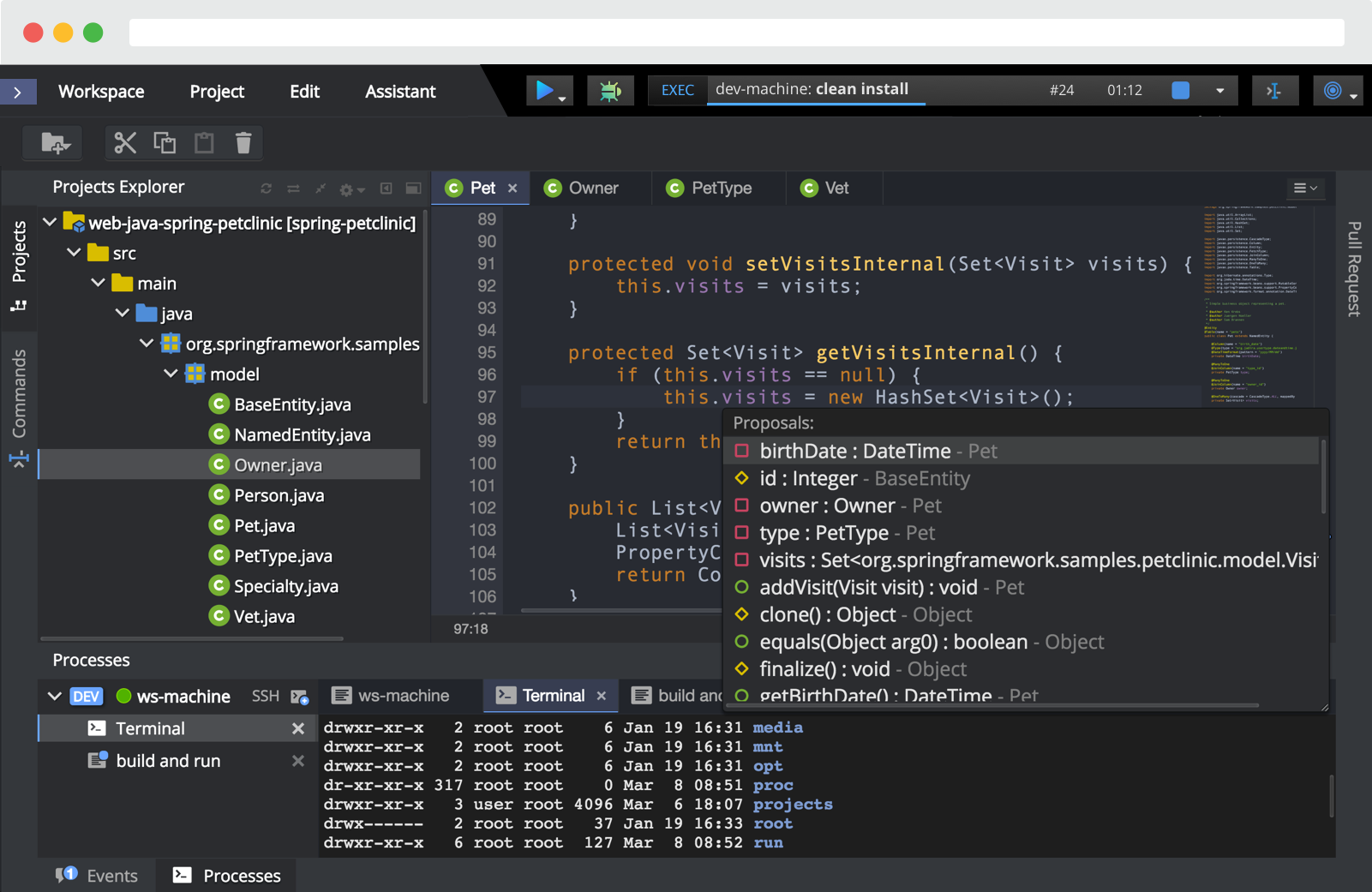 Data access (including ARDs) and use of analysis services
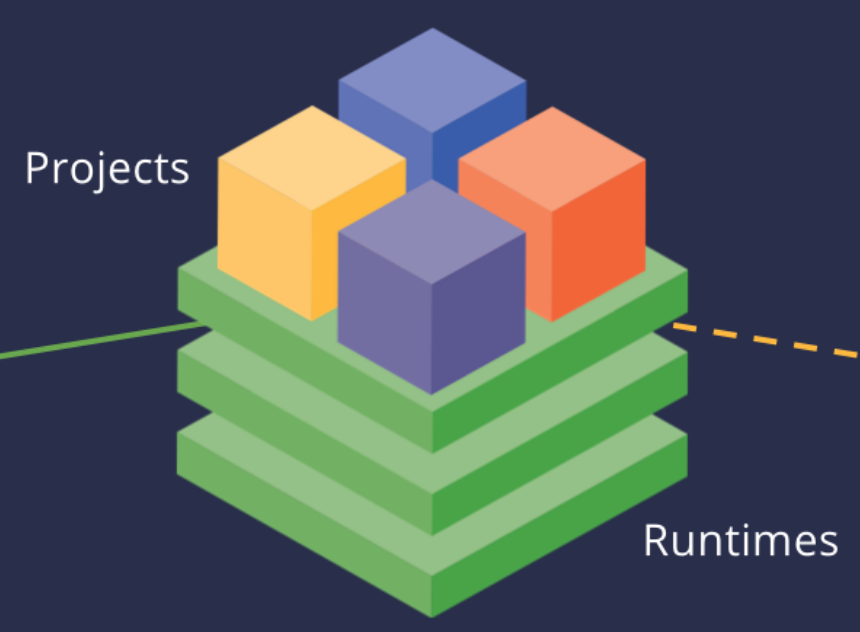 Versionized Algorithms
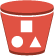 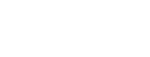 ‹#›
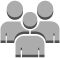 Algorithm Developers, Science Teams
[Speaker Notes: Algorithm development
You notebook algorithms run inside workspaces on Eclipse Che / JupyterLab
Notebooks are collocated with data –in AWS us-west-2 facilitating data-adjacent compute.]
Foundational Use Case - Data Product Generation
2
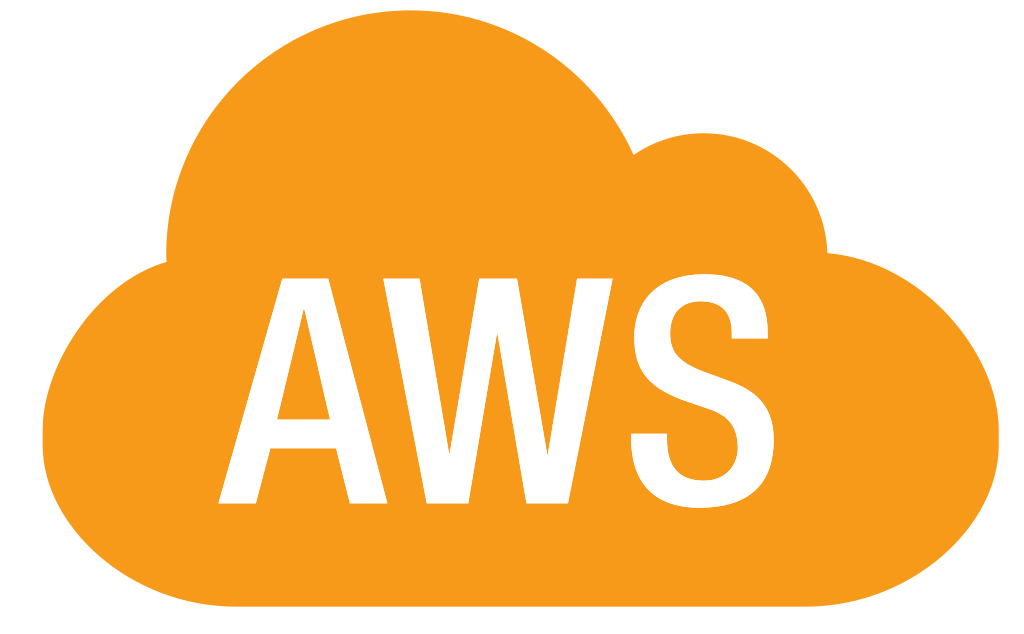 Algorithm Development Environment (ADE)
Data access (including ARDs) and use of analysis services
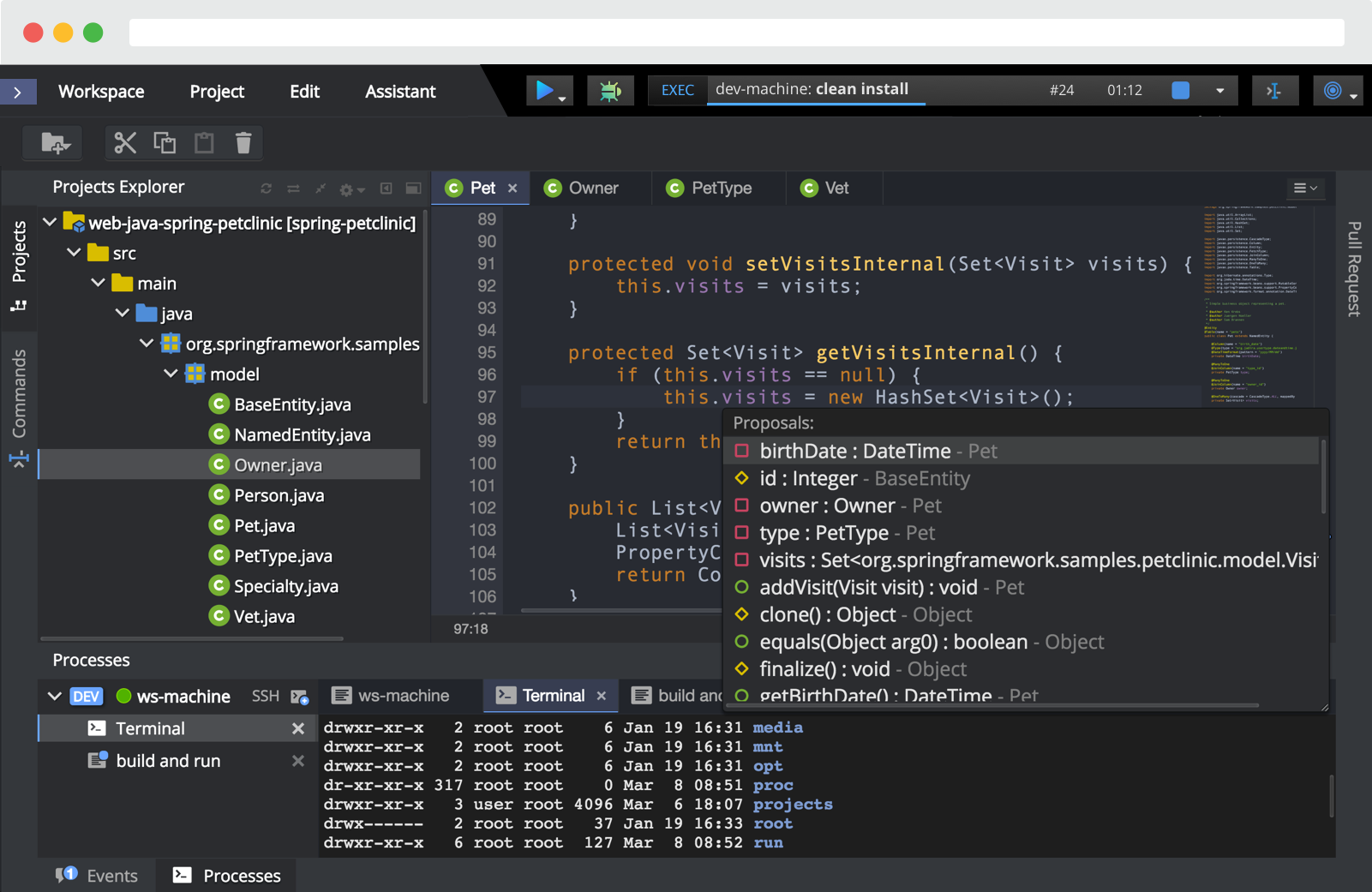 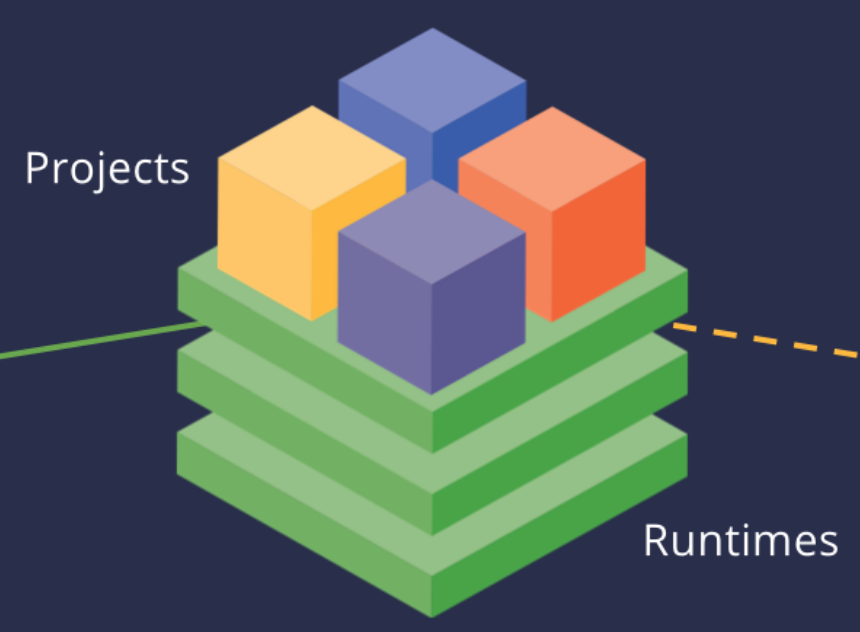 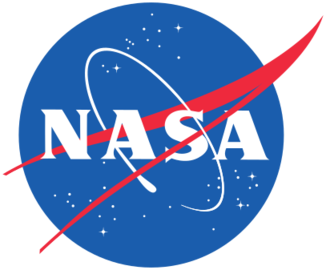 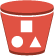 Build Algorithms to run at large-scale
Accesses Input Data
Generates Data for Analysis
Backend DPS shares heritage with NISAR, SWOT, OPERA, SMAP with HySDS, OCO-2 L2 FP, Unity, etc.
Science Data Processing Service
‹#›
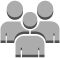 Algorithm Developers, Science Teams
[Speaker Notes: Once you have refined your algorithm in the small you can scale up to production levels in the same environment.
Your developed algorithms are built and deployed to the science data processing service to run at scale.
DPS is composed of proven services used by SWOT, SMAP and NISAR (HySDS)
Processing and data are also collocated in AWS Oregon region]
Foundational Use Case - Analysis of Data Products
3
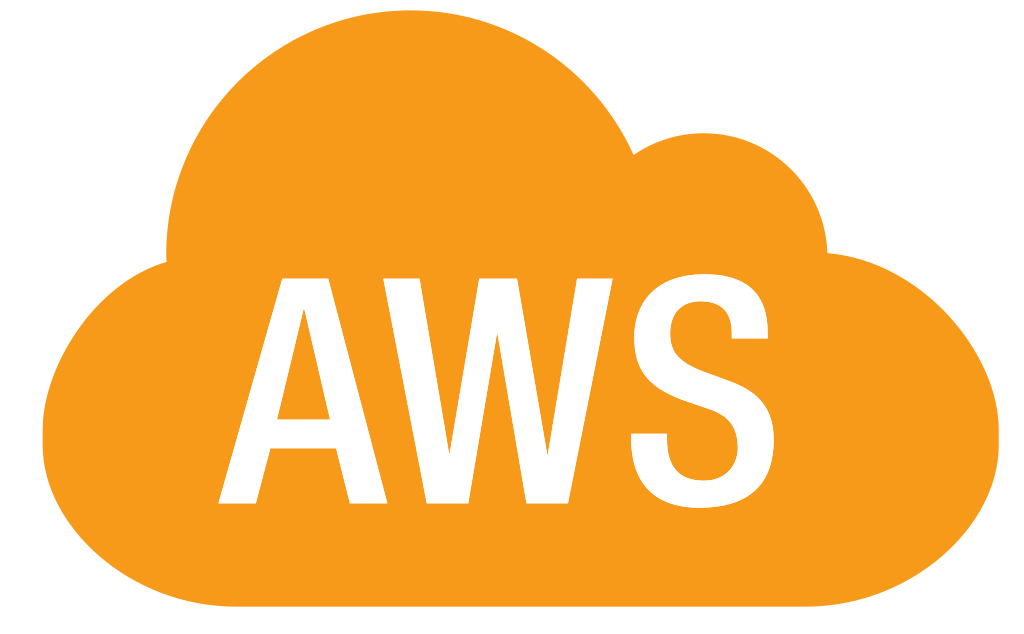 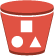 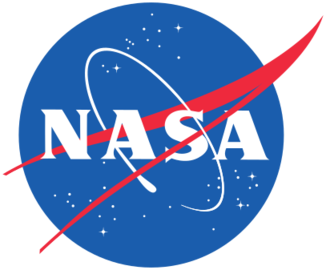 Algorithm Development Environment (ADE)
Accesses Input Data
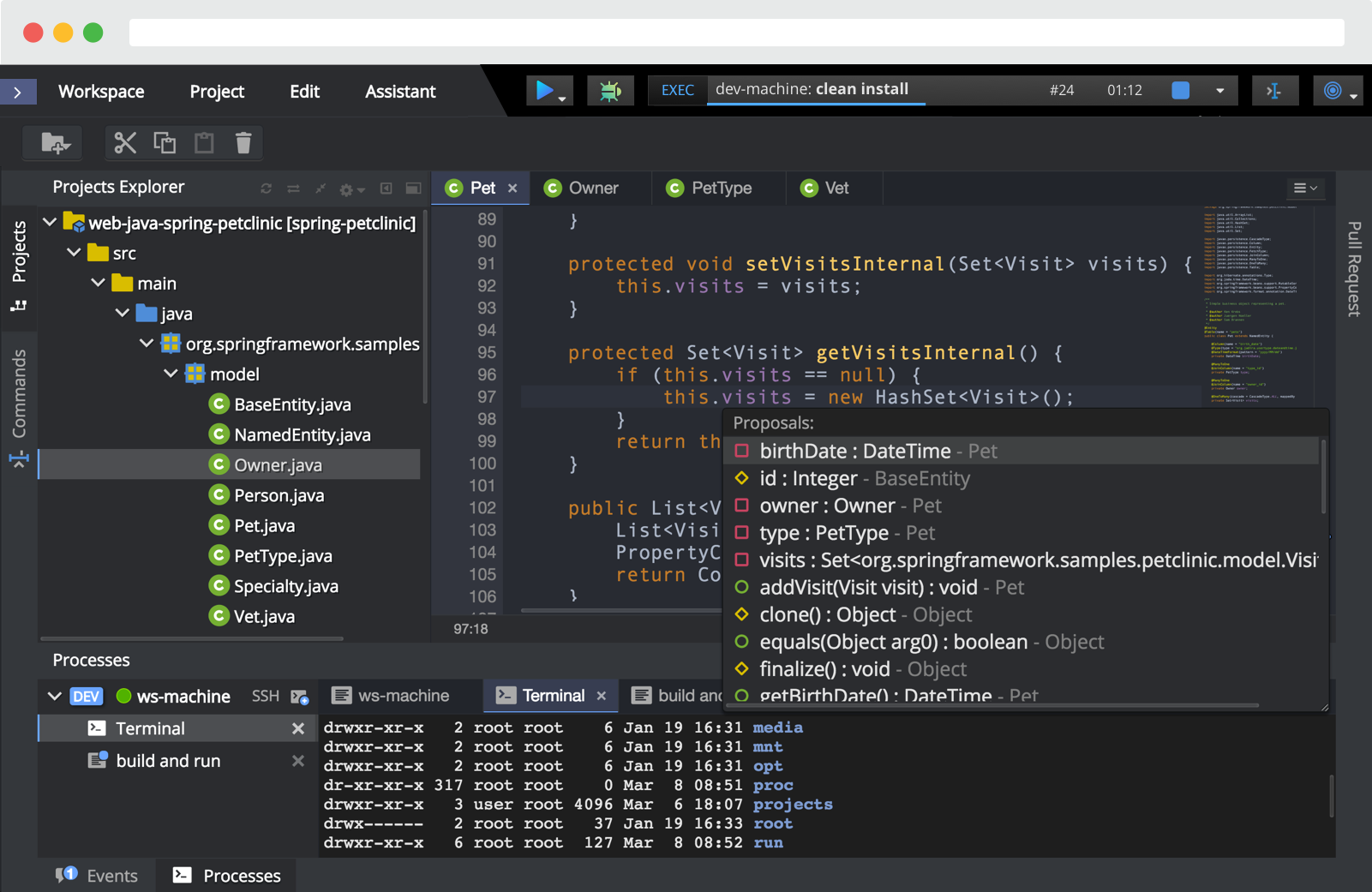 Generates Data for Analysis
Data Analysis Services
‹#›
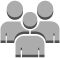 Algorithm Developers, Science Teams
[Speaker Notes: Data Team focuses on enabling data analysis services (e.g. catalog/discovery, TiTiler and Foilium for fast browse tiling, dashboard, CMR-STAC, etc)
UI/UX can be in notebooks
Some of these services are leveraged from NASA VEDA (Visualization, Exploration and Data Analysis)]
MAAP Platform and Services
‹#›
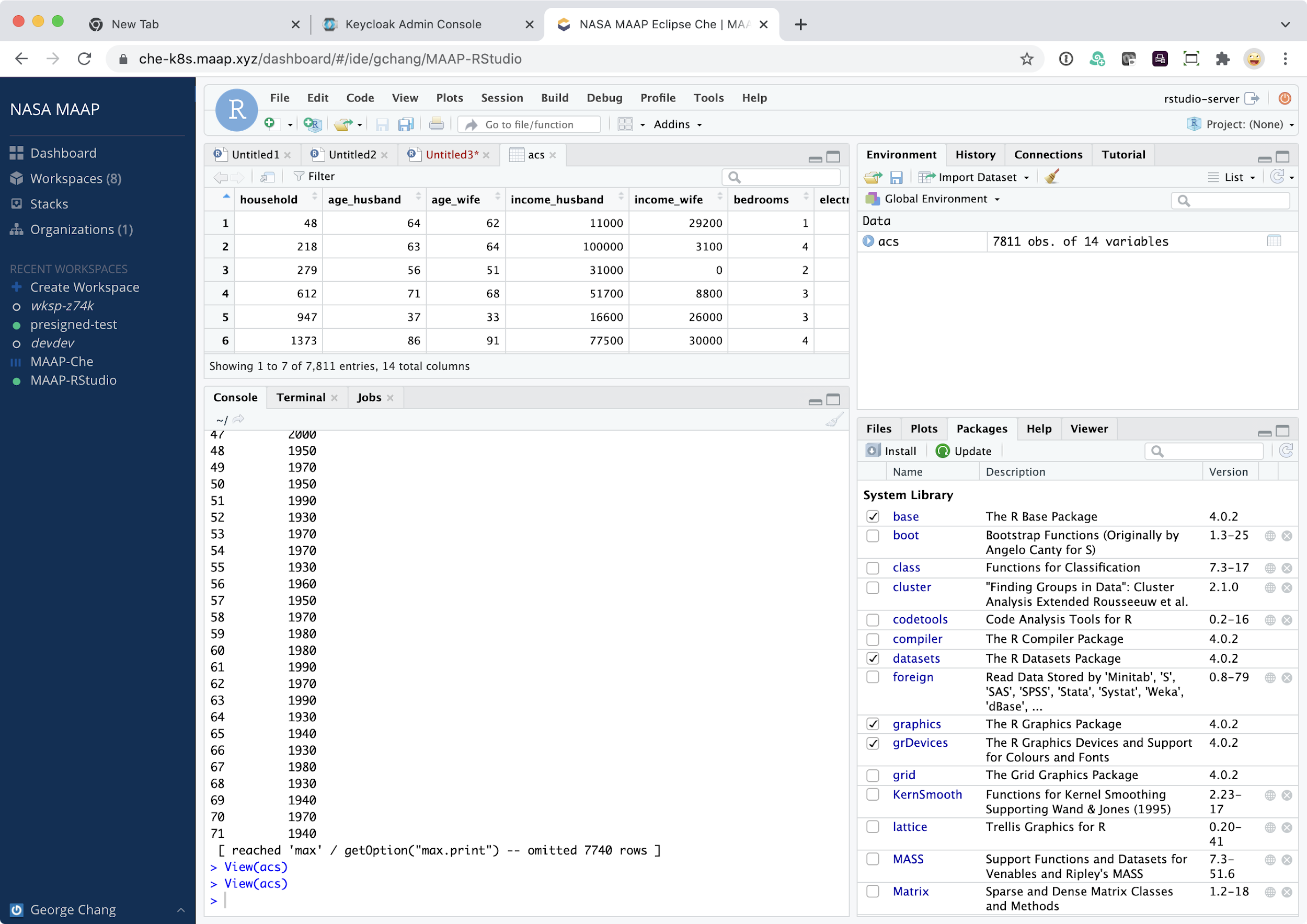 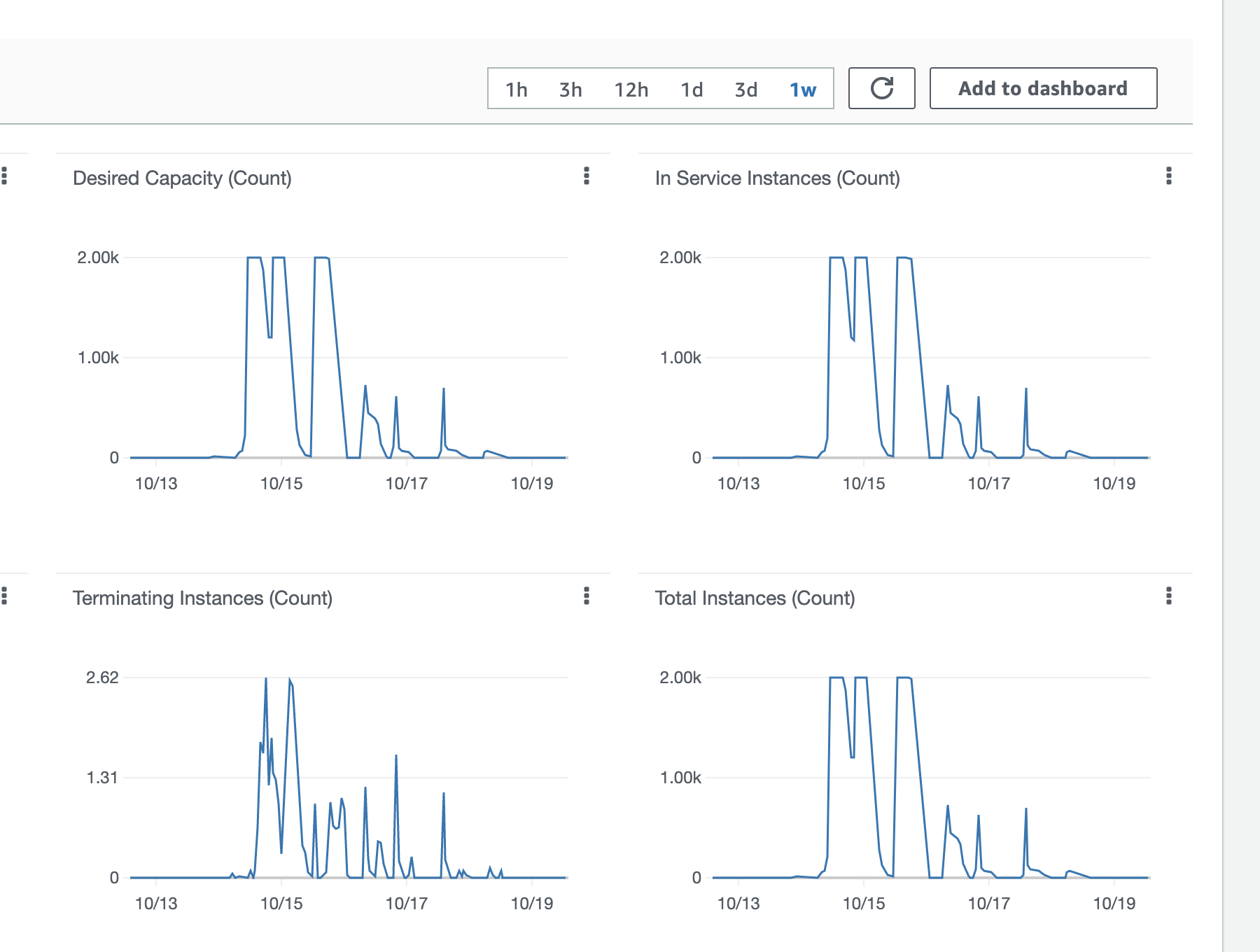 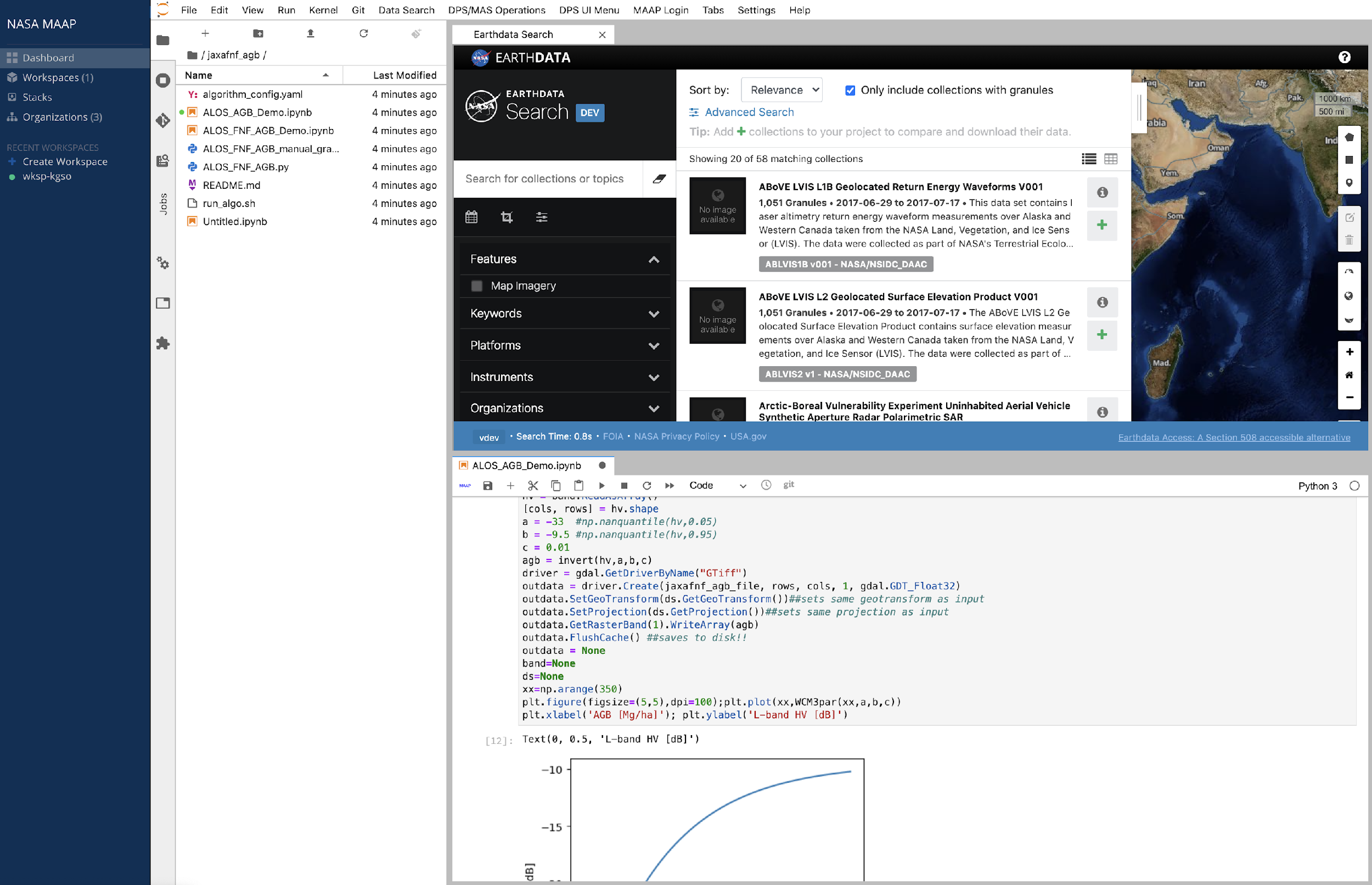 Algorithm Development
Data Processing
Open Standards APIs
Visualization and Analysis
Data Catalog
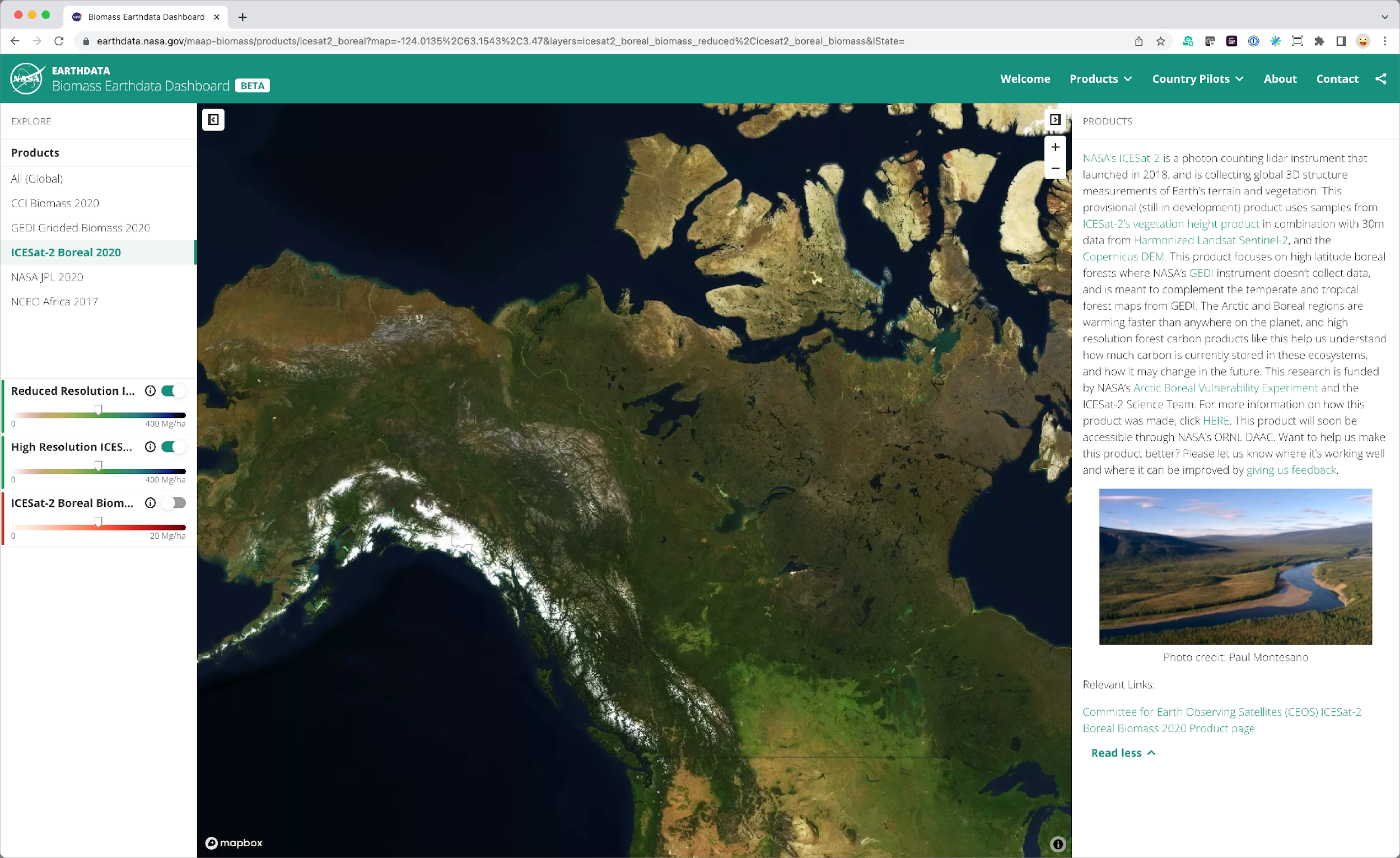 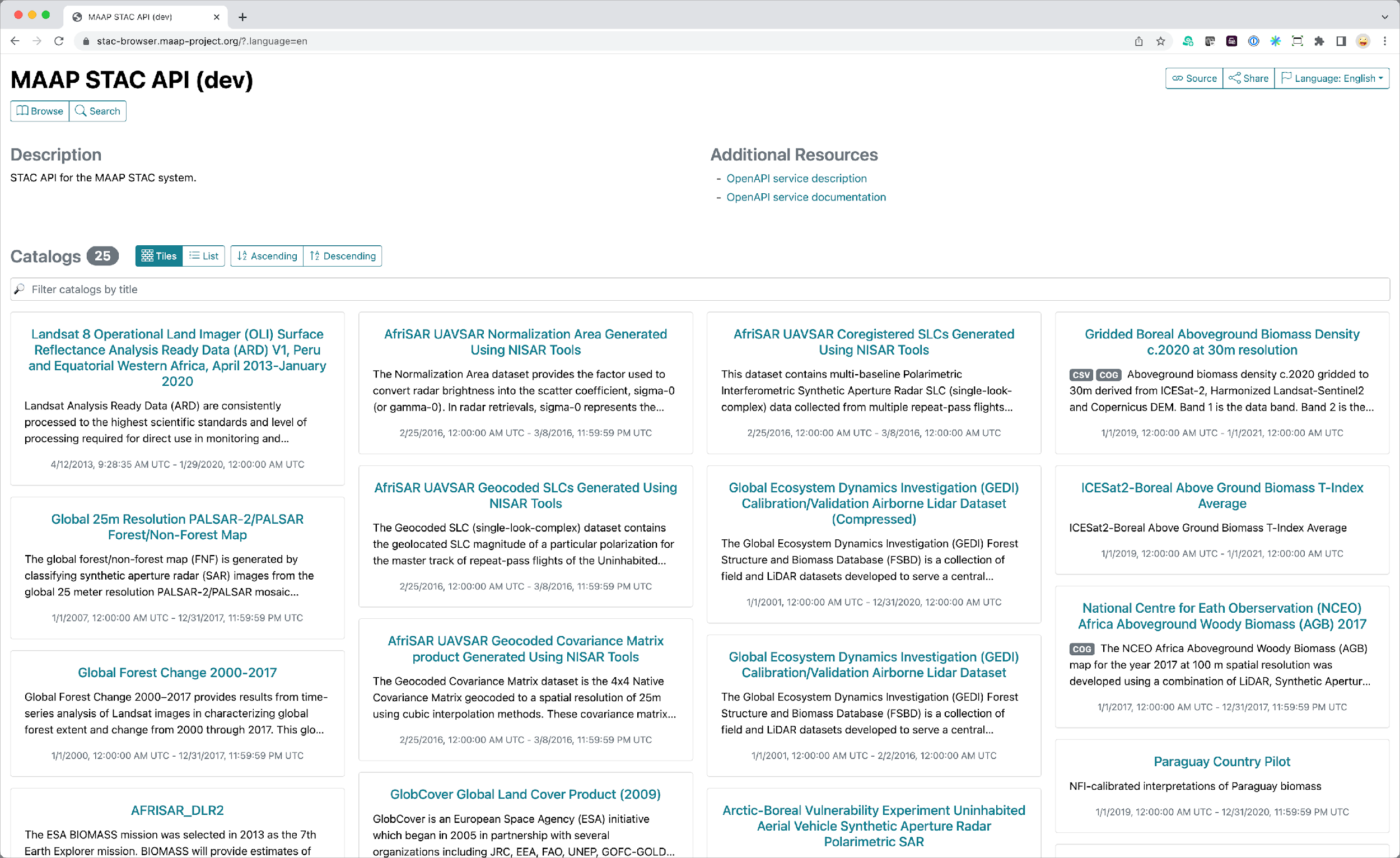 ‹#›
[Speaker Notes: MAAP allows for iterative, collaborative development of science processing algorithms in a single scalable environment. Dev -> test -> catalog -> visualize and analyze -> iterate. All facilitated by open standards-based APIs at the gates between these operations.]
Rapid Algorithm Development
Ability to upscale user’s algorithms (Jupyter notebooks) from small regions of interest to global scale on the Data Processing Service.
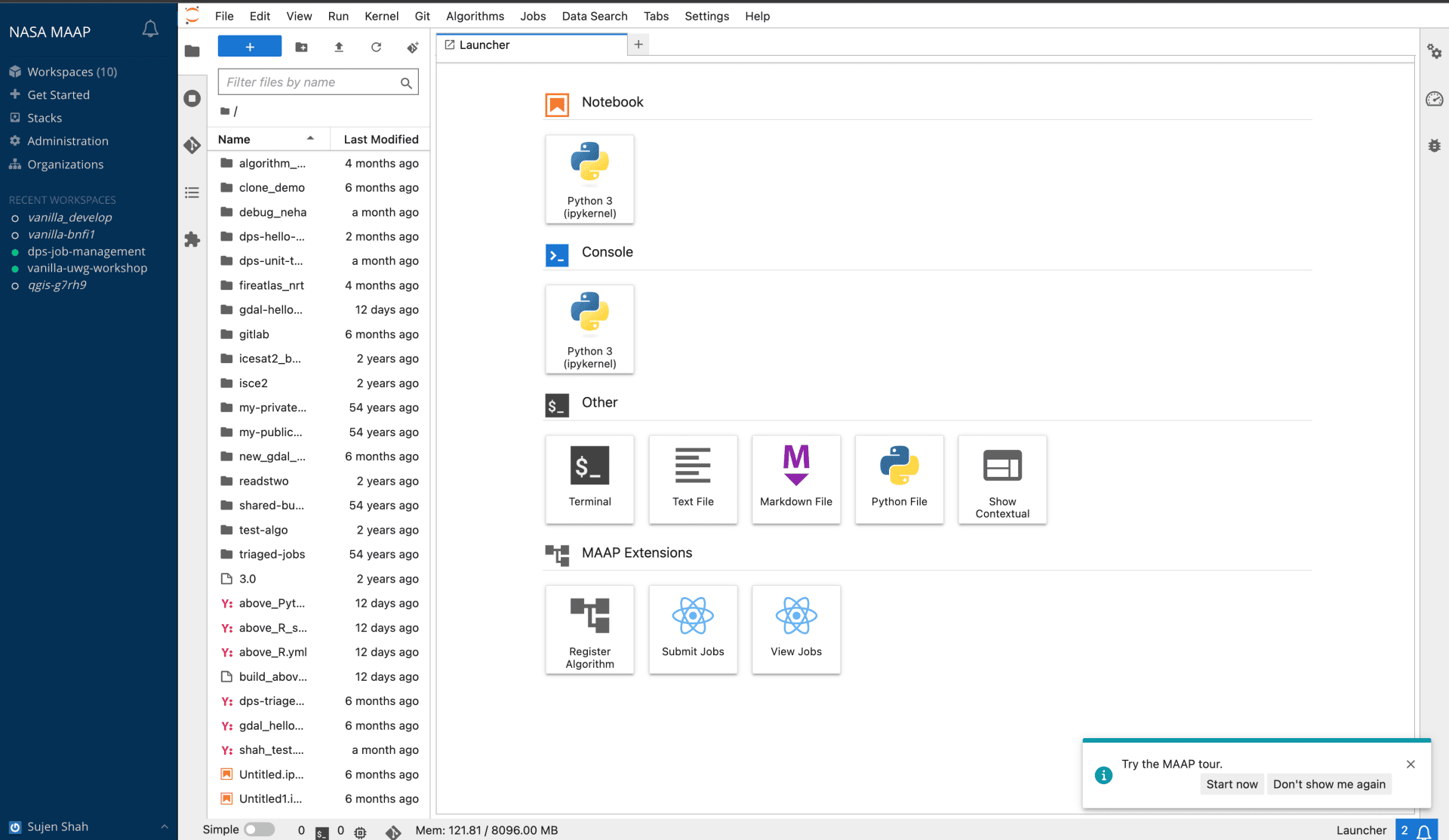 Key technologies:
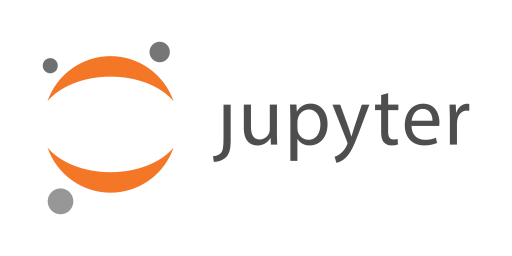 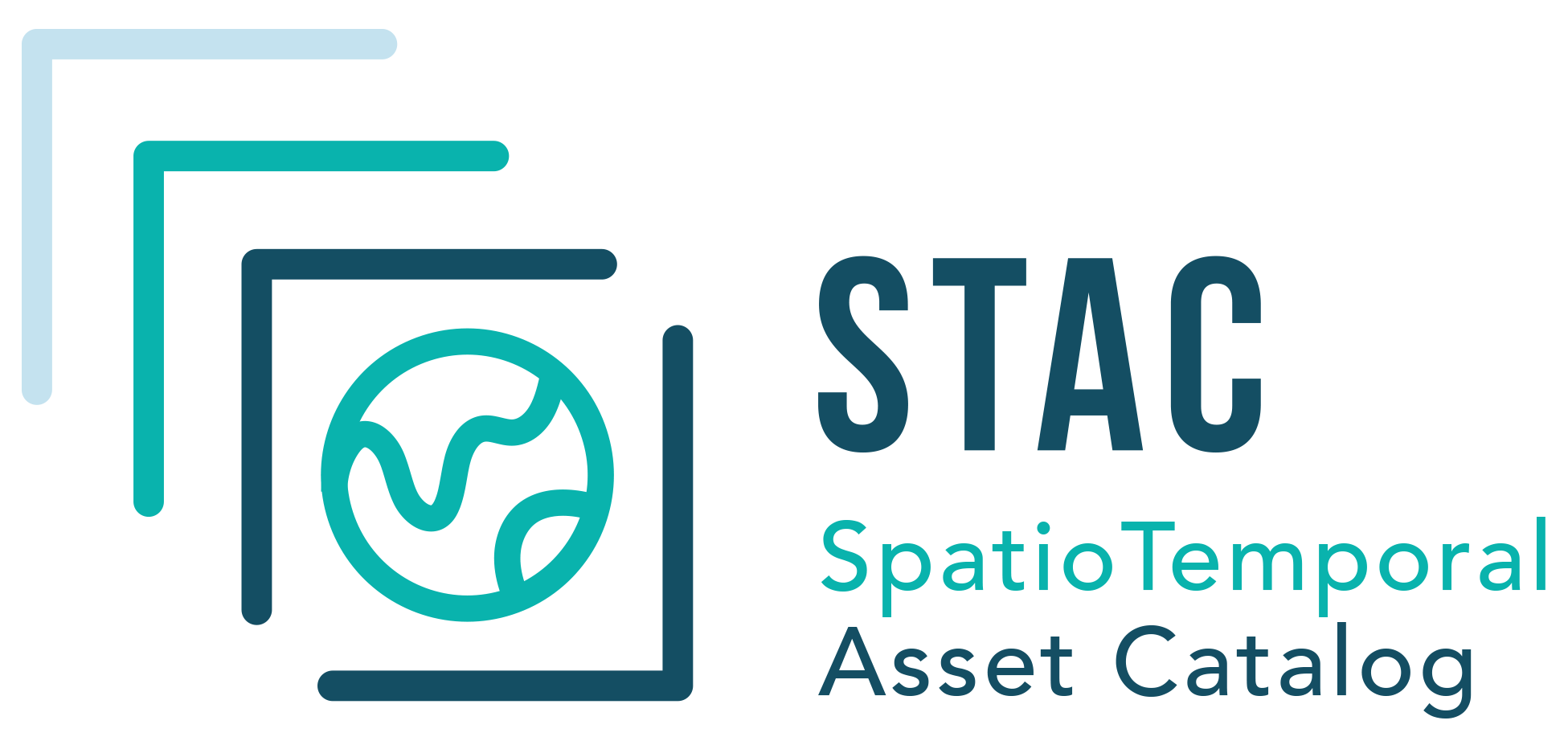 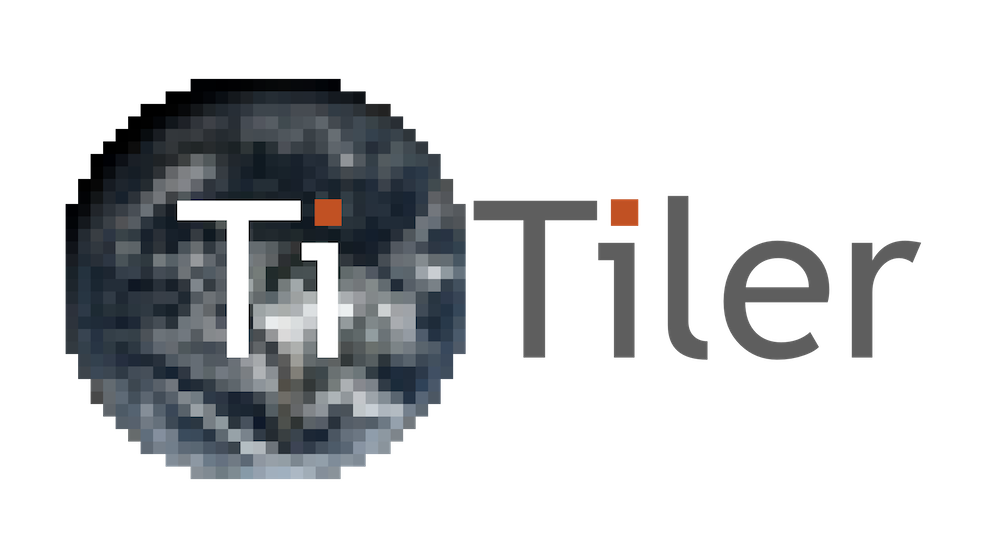 ‹#›
[Speaker Notes: Algorithm development is facilitated by standard, popular tools such as Jupyter notebooks, starting small but able to scale up to global datasets.]
Enabling Large Scale Data Processing
Enable large scale analysis by leveraging the Data Processing Service (DPS) based on Hybrid-cloud Science Data System (HySDS) https://github.com/hysds
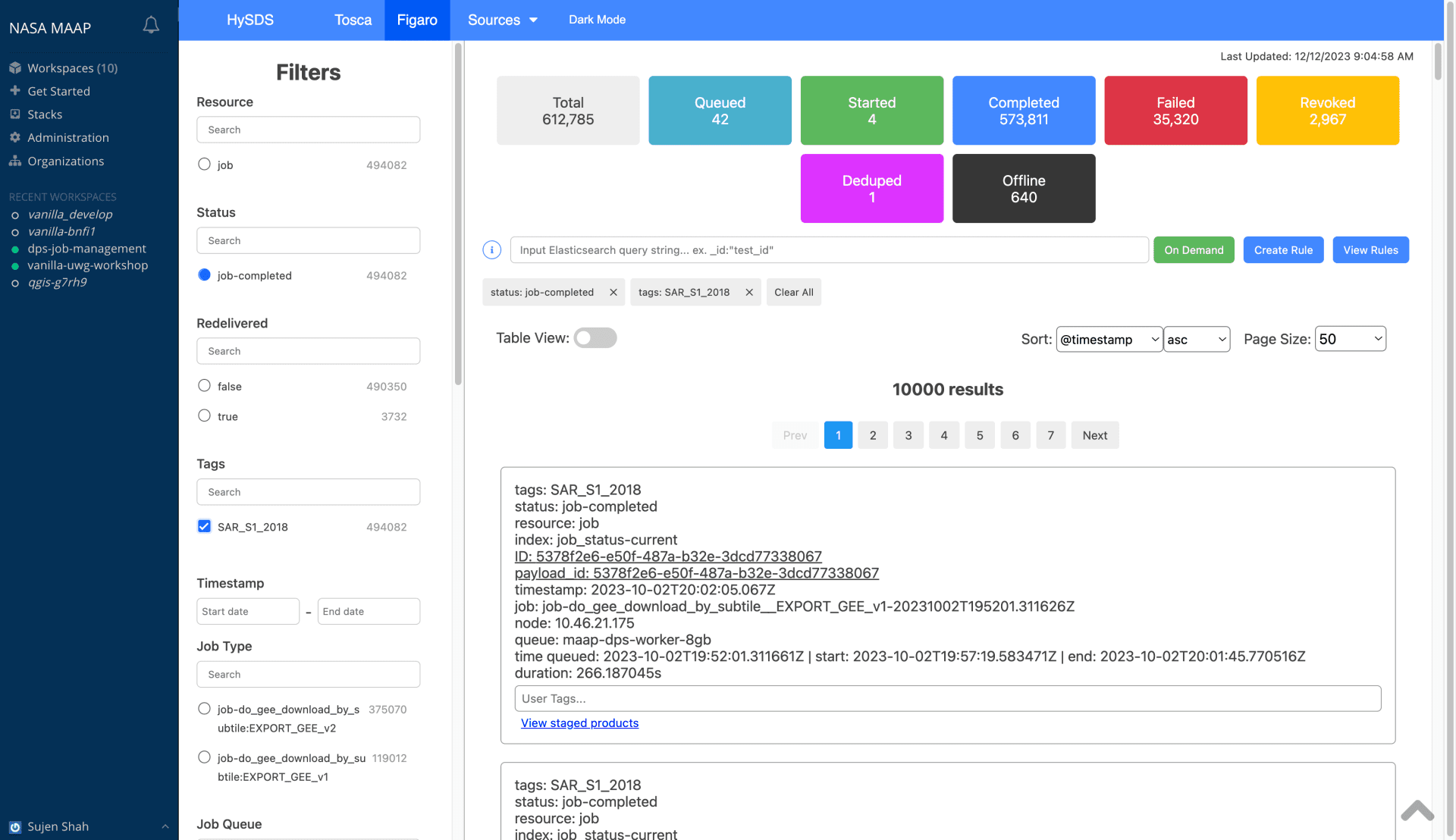 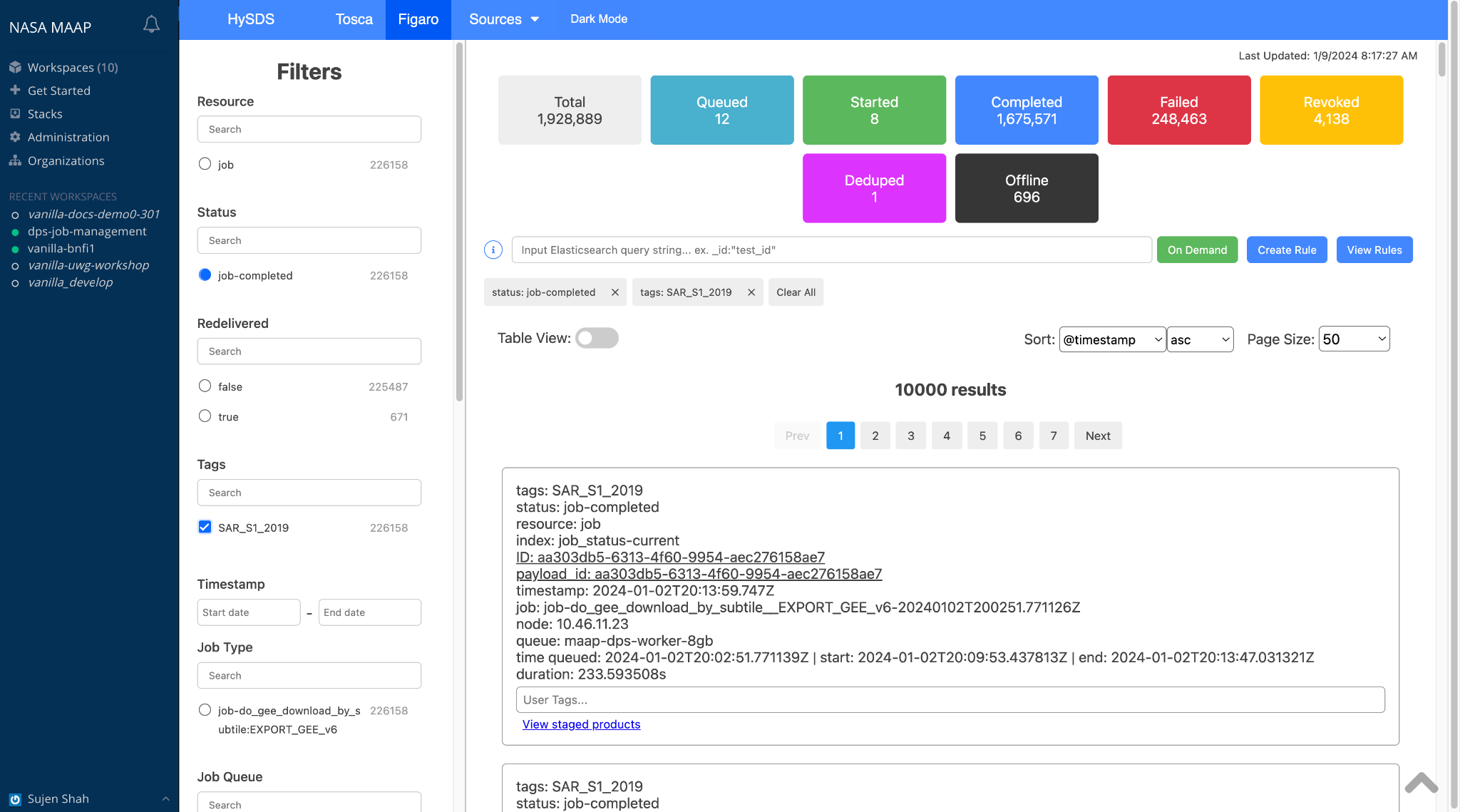 Key technologies:
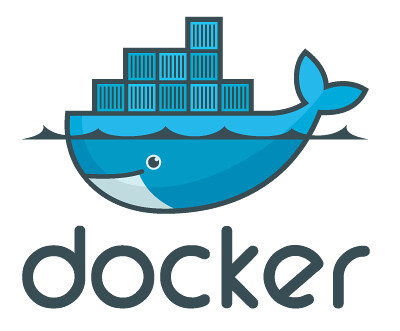 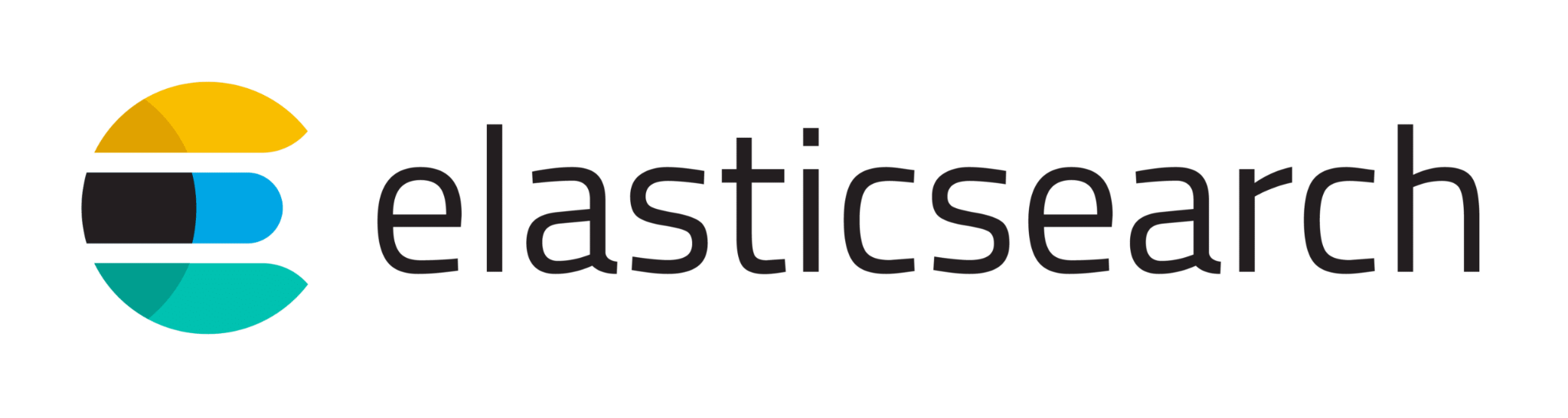 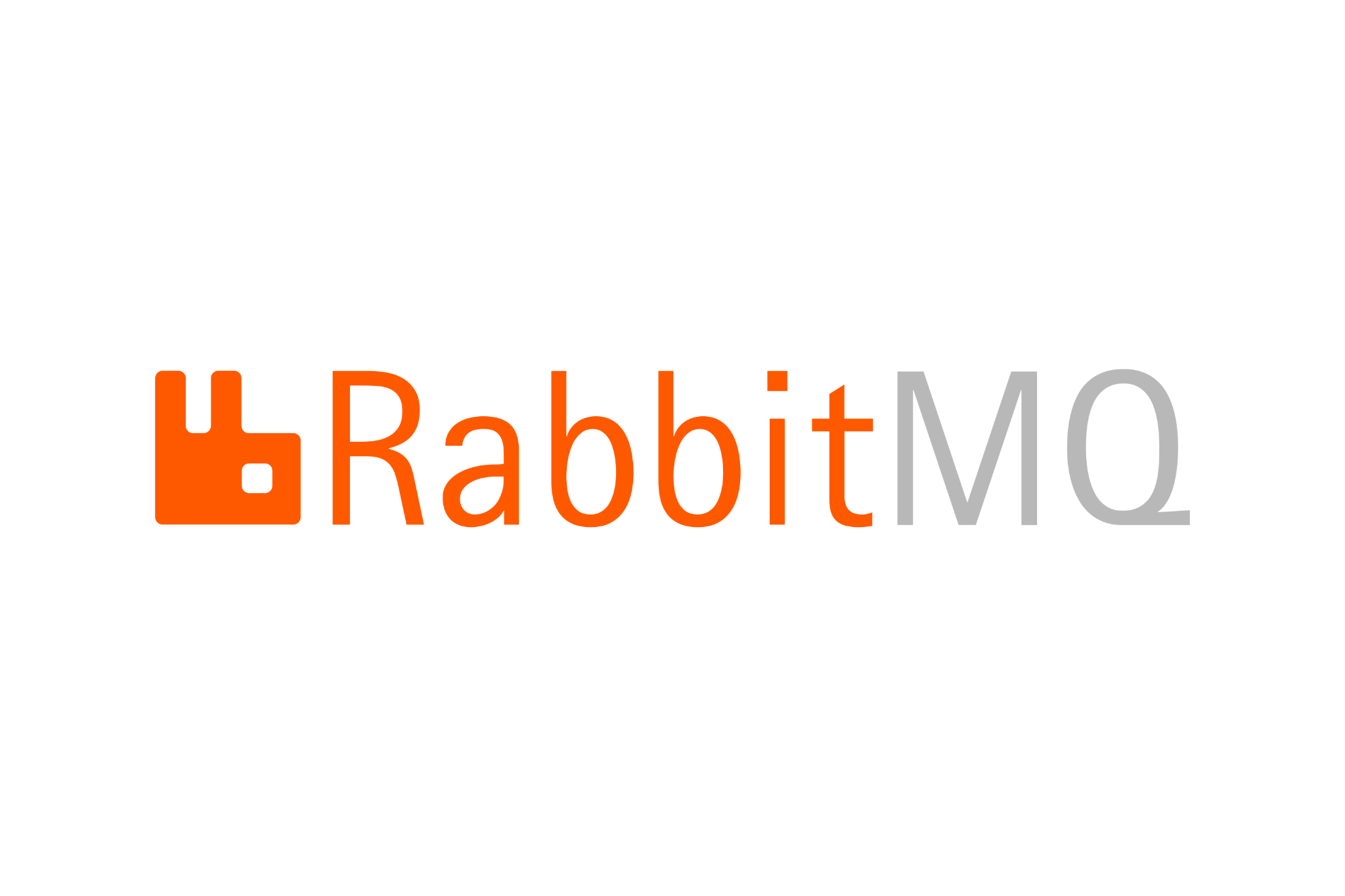 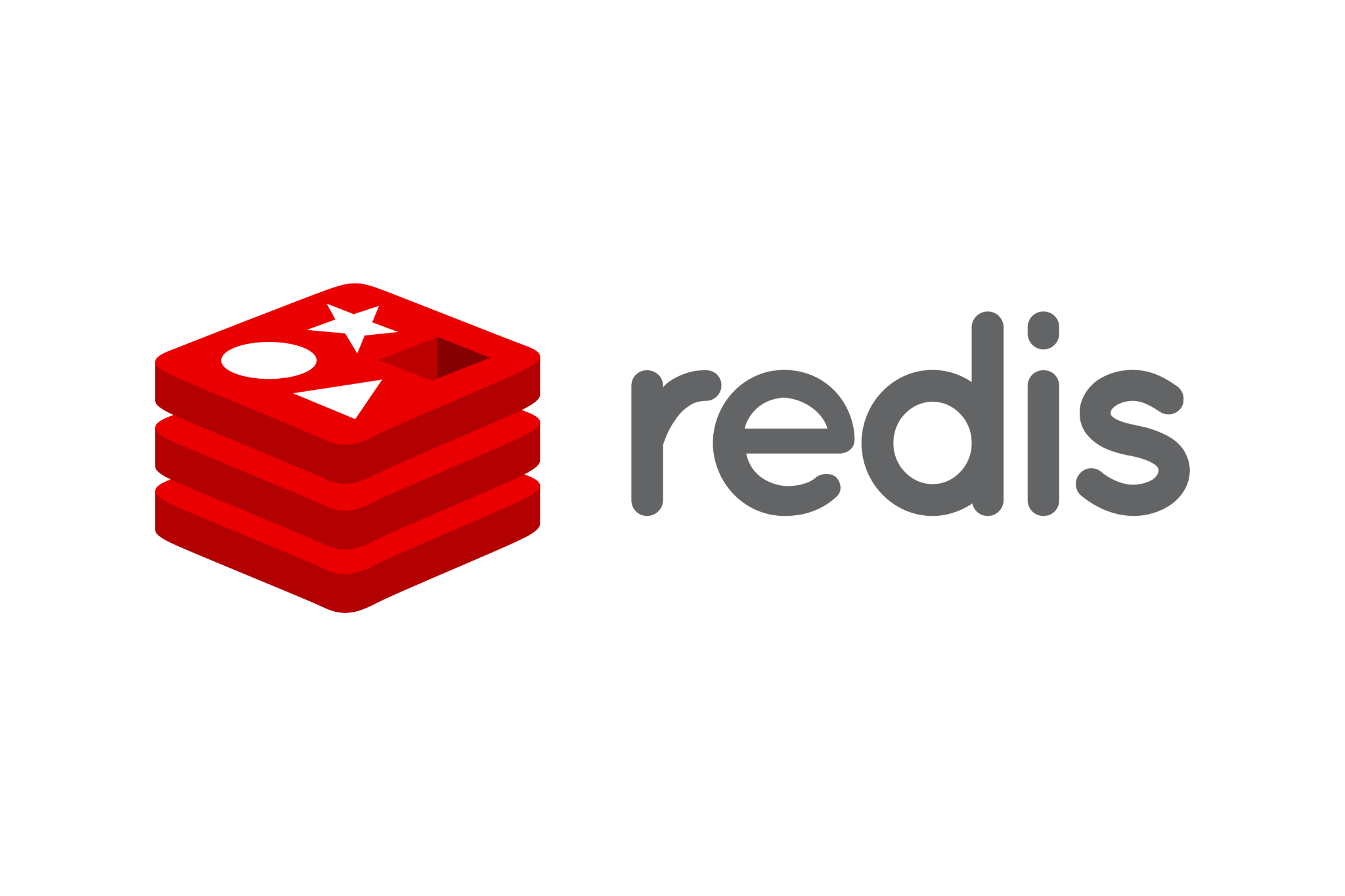 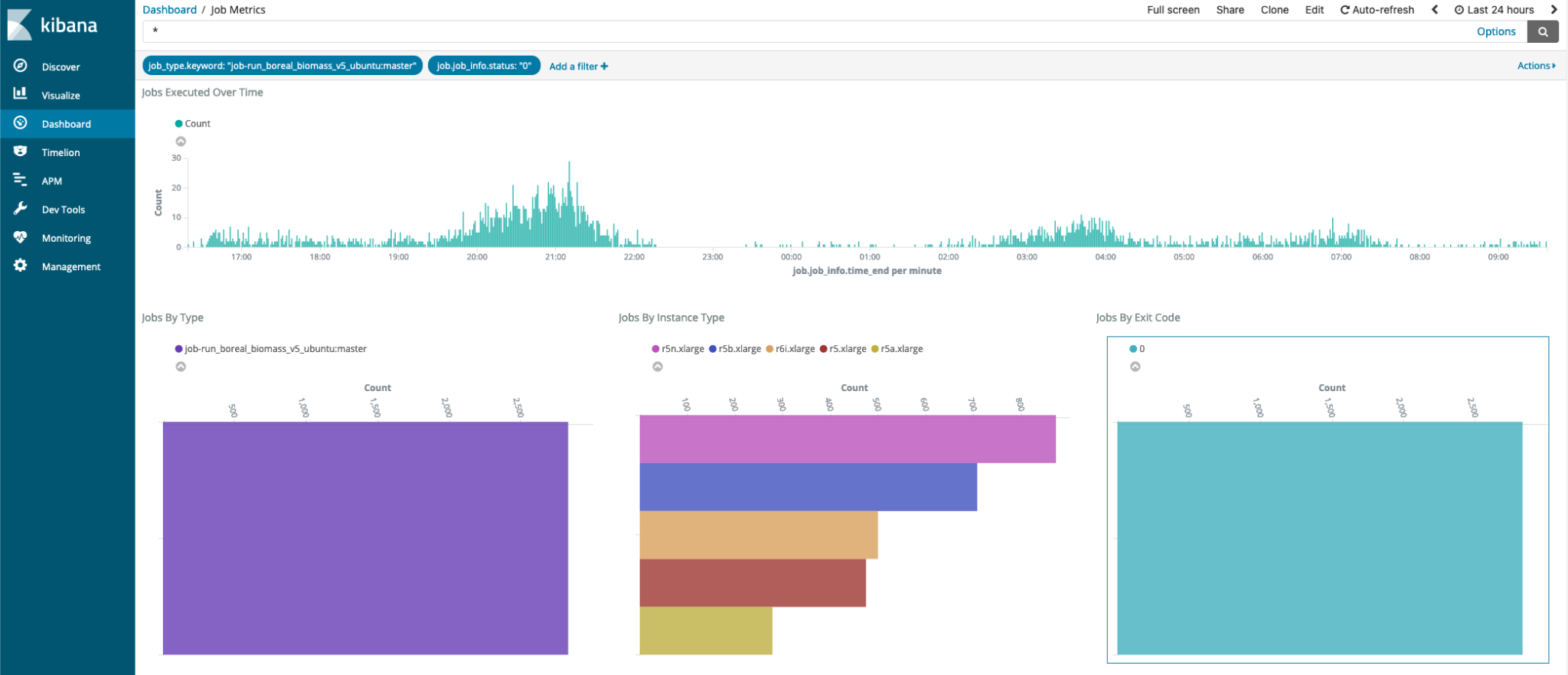 ‹#›
[Speaker Notes: The Hybrid Cloud Science Data System, or HySDS is an open source science data system that can be used to process large amounts of science data products. It has been used across several NASA earth science missions to process large-scale data from L0 to L2/L3 science data products. Other missions using this same HySDS data processing service includes: NISAR, SWOT, OPERA, SMAP, and OCO-2 / OCO-3 reprocessing.]
Large-Scale Processing Leads to Rapid Analysis
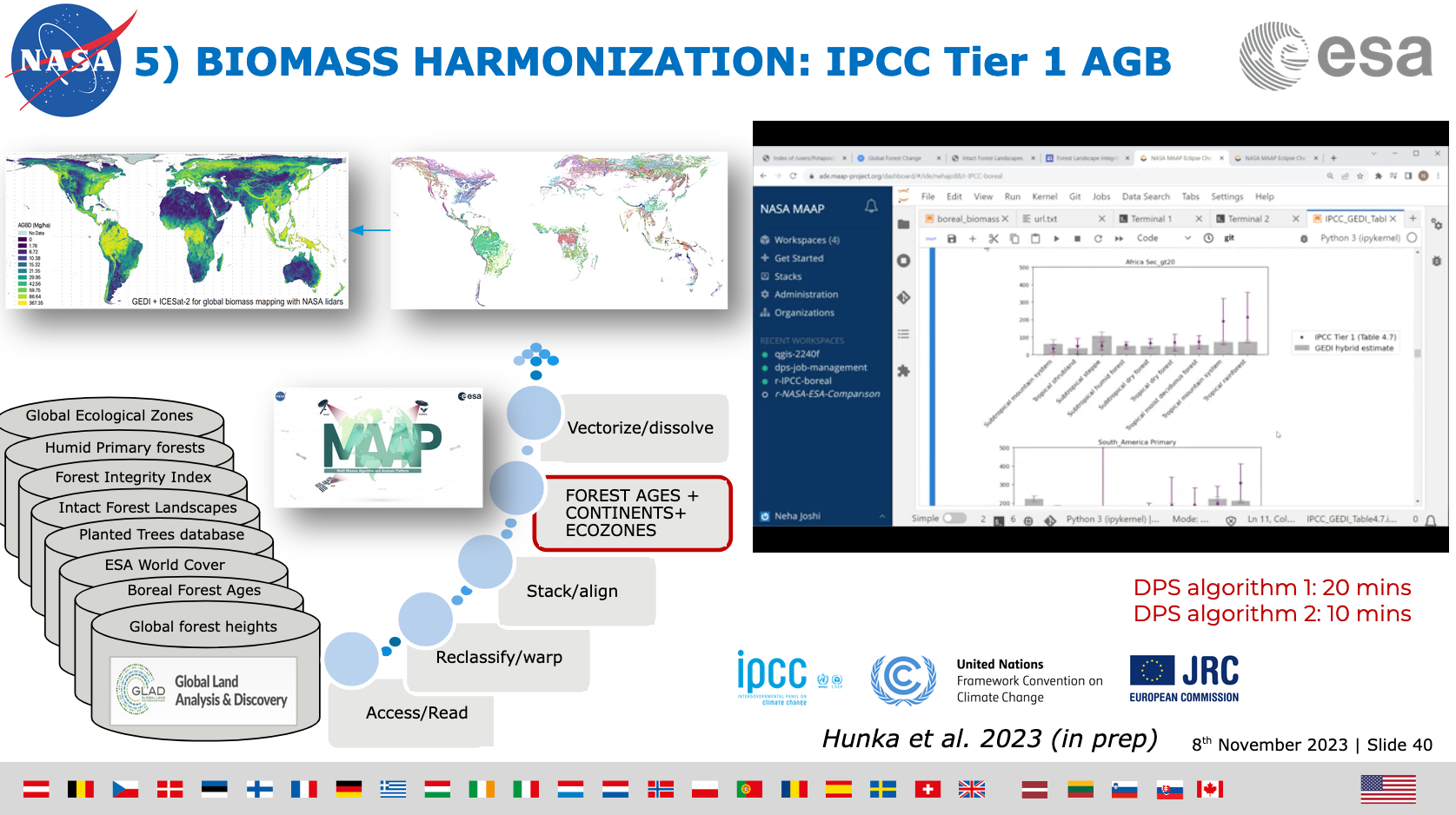 GIS integration
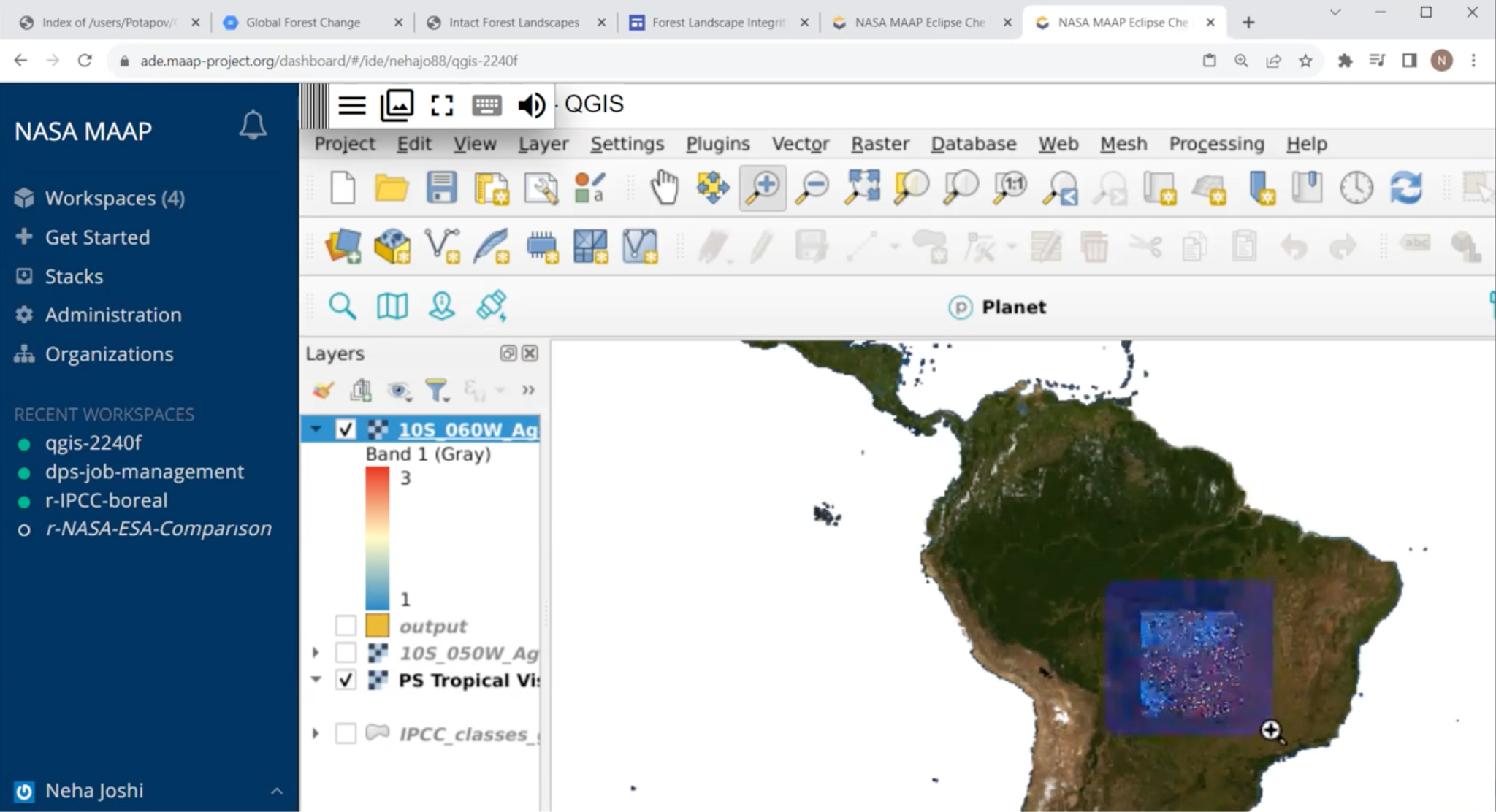 “It takes half a month to churn out their comparative performance on my laptop. On MAAP, it takes 2-3 hours - Fast science enables fast action.” – Neha Hunka
‹#›
[Speaker Notes: This is the power of being able to bring equitable access to large scale compute adjacent to the data. We’ve seen this in other areas of NASA and it is something that individual scientists can leverage as well.
Compute improvements are half the story. Mt Edgecombe seismic storm - HyP3. Observed April 2022, paper published October 2022. Without the data adjacent compute removing the need to download? Still downloading in October 2022.]
Collaboration
Collaborative work environments with interoperability and full access to the above.
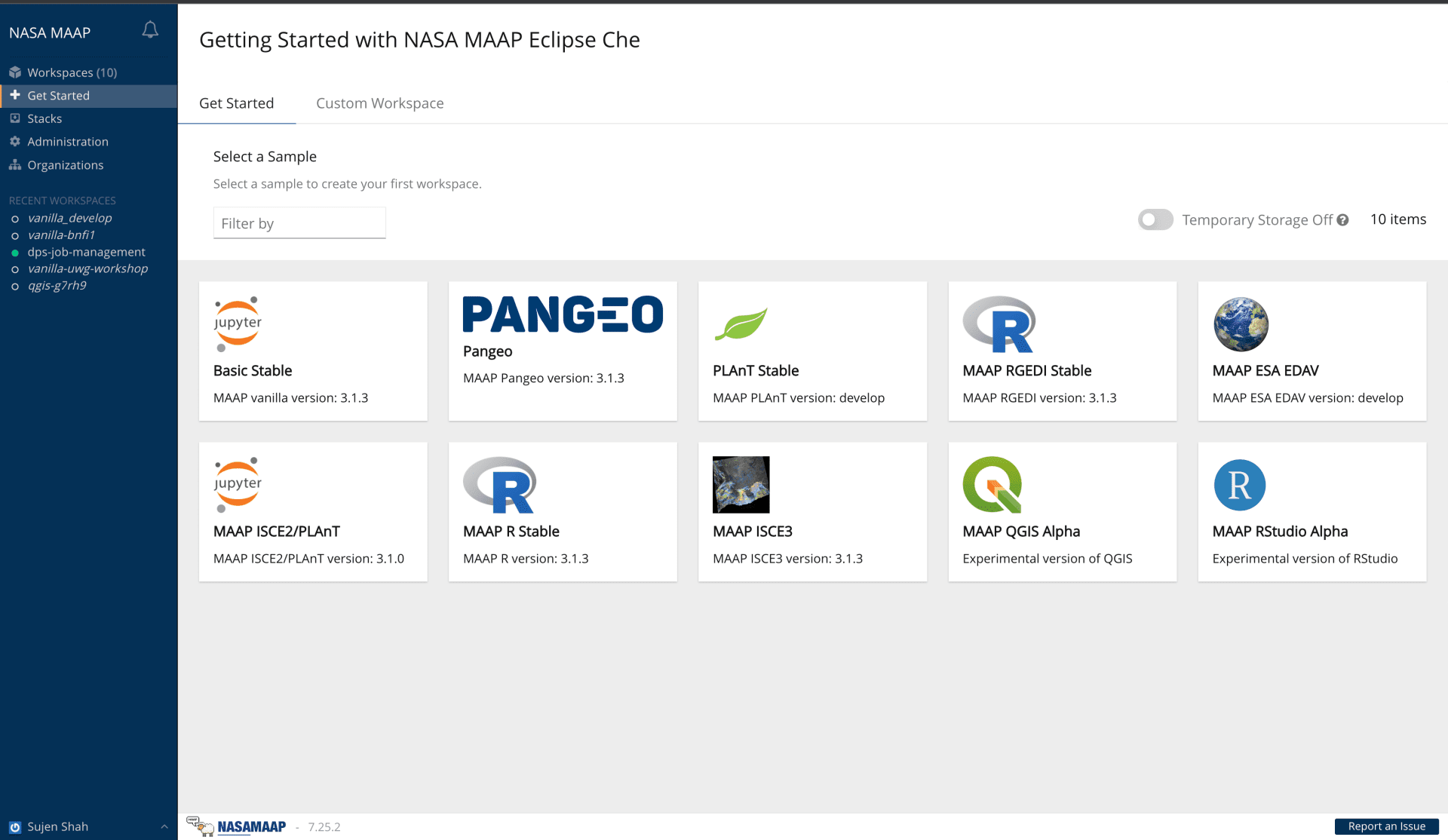 Key technologies:
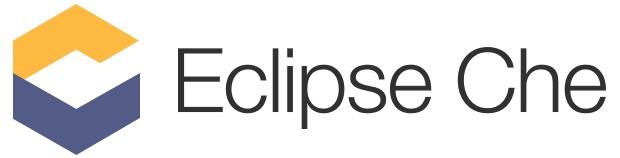 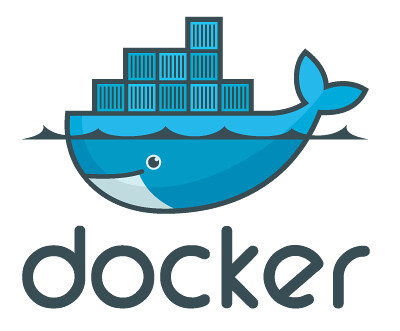 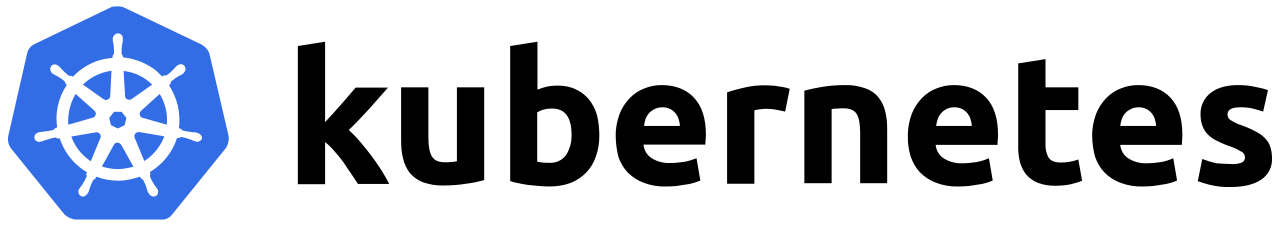 ‹#›
[Speaker Notes: Eclipse Che / Jupypter notebooks for collaborative development
Docker for portable algorithm deployment
Kubernetes for scalable execution of processing.
Open-source Kubernetes for broad platform for deployment (cloud, on-premises laptop)]
Joint ESA-NASA MAAP Interoperability
Identity and Access Management
Data Access (S3/https)
Cloud-Optimized Data Format (COG)
Common metadata repository (CMR)
MAAP v0
Joint Code Repository
Process Invocation (OGC WPS)
Web Mapping (OGC WMTS & WMS)
Increasing Joint Interoperability
MAAP v1
Updated joint MAAP API
(focused more on expanding and maturing existing use cases, data collections, and services)
MAAP v2
Data Assets Metadata (STAC)
Interoperable Algorithm Runtime Format (OGC Application Packages)
Interoperable Algorithm Runtime Process Registration & Invocation (OGC WPS-T, ADES) → API Processes?
MAAP v3 + v4
‹#›
[Speaker Notes: only on NASA MAAP v2
EPT support https://docs.google.com/presentation/d/1X16Ga7lzYJ52j_VTC-5J-PHd7Z1gjiiu8QNdjHKnoXg/edit#slide=id.g152c5422d81_0_1232
Features (not full OGC Features
GeoPackagre from GEDI Subsetting https://docs.google.com/presentation/d/1X16Ga7lzYJ52j_VTC-5J-PHd7Z1gjiiu8QNdjHKnoXg/edit#slide=id.g152c5422d81_0_1654]
MAAP Science Products
‹#›
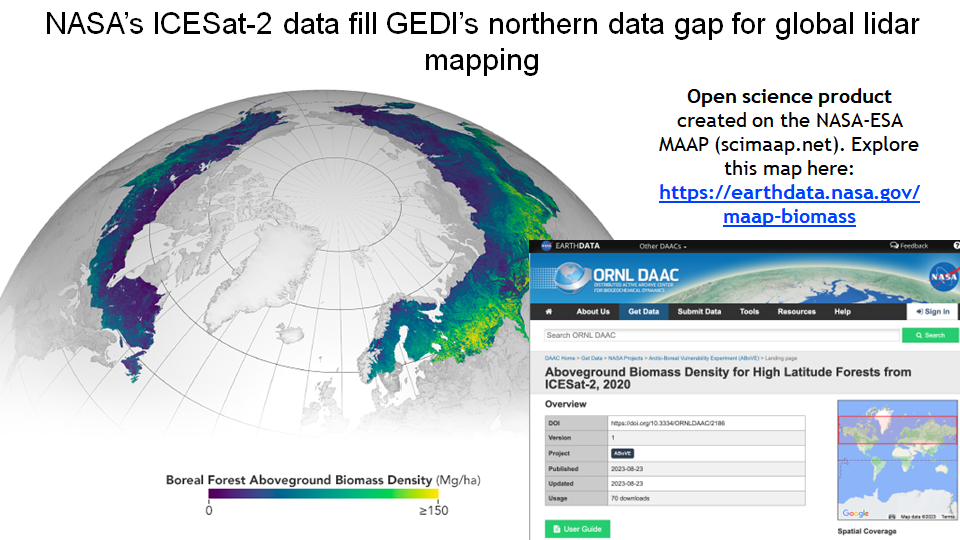 ‹#›
[Speaker Notes: GEDI, deployed to the international space station, consequently leaves a large data gap in the northern forests. These forests are warming more than any others on the planet and research is needed to understand how climate change is affecting the northern carbon cycle. Using MAAP we are able to use ICESat2 data were used to fill this gap, creating the first lidar-based high resolution panboreal forest carbon map on three MAAP platform.]
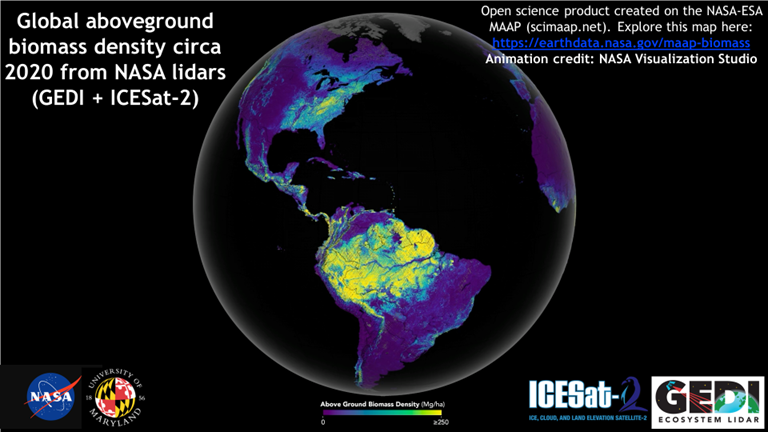 ‹#›
[Speaker Notes: This visualization shows global forest biomass for the year 2020 from a combination of the GEDI and ICESat2 missions. All of the code to create this product are freely available.]
Example use case: Biomass Harmonization
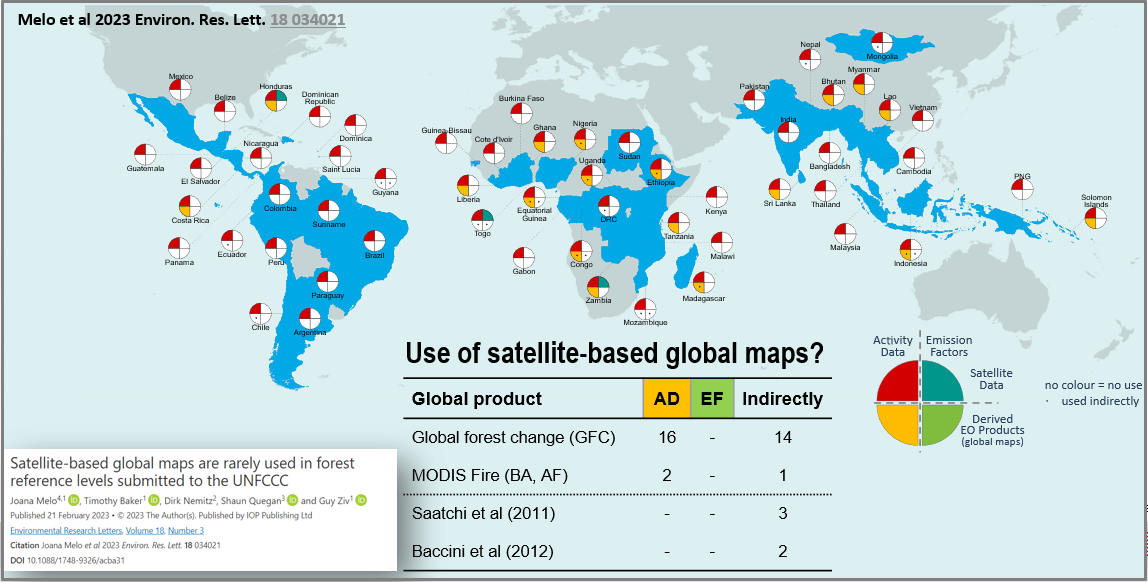 Aiding UNFCCC processes by generating forest biomass estimates from space data directly for policy-level reporting. (Hunka et al. 2023)
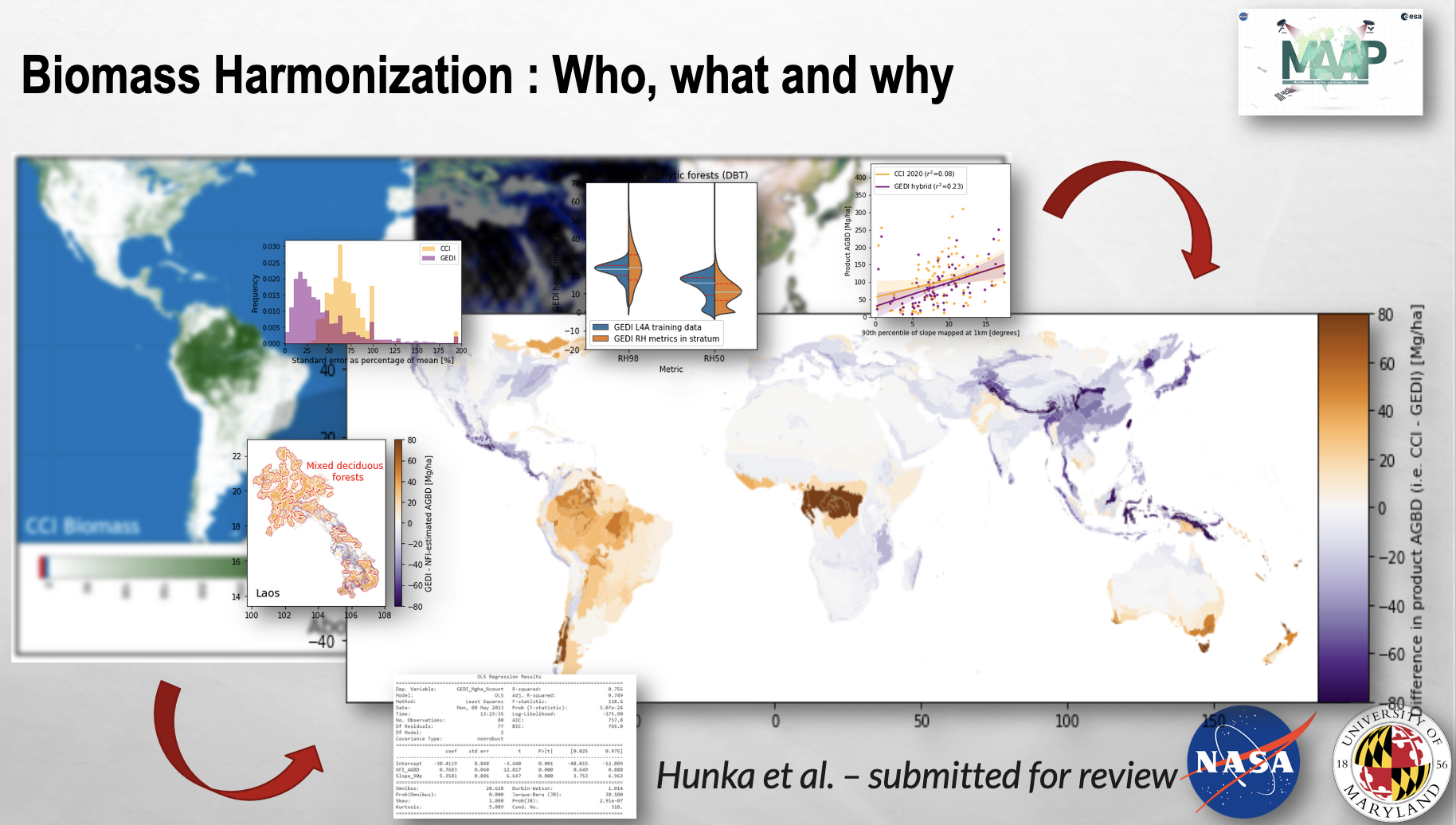 Forest aboveground biomass maps are rarely being used in policy reports in the United Nations Framework Convention on Climate Change (UNFCCC)
‹#›
[Speaker Notes: MAAP facilitates UNFCC processes by generating forest biomass estimates from space data. This can be used directly for policy-level reporting. Above ground biomass maps are rarely used in policy reports, the fulfillment of this use case will hopefully change that situation.]
MAAP UWG: Rapid, On-Platform Visualization
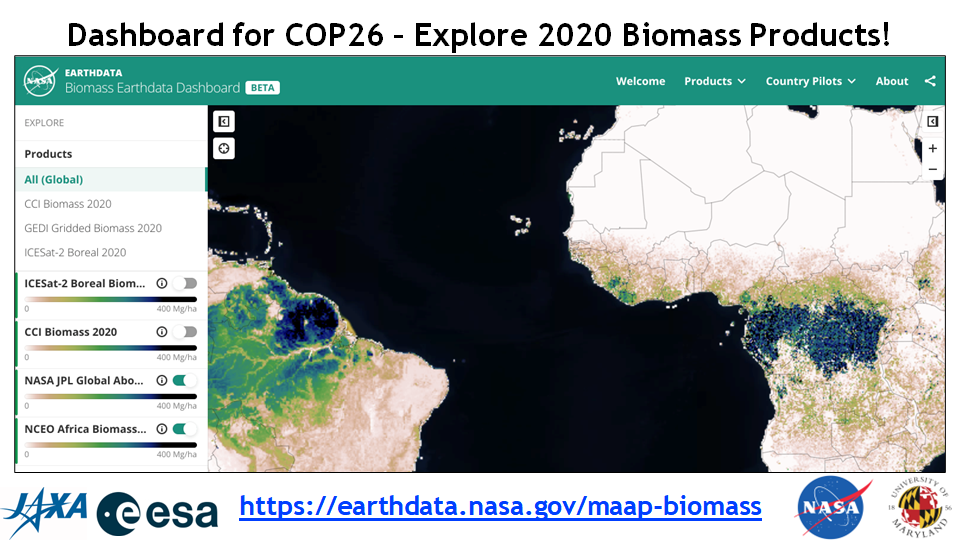 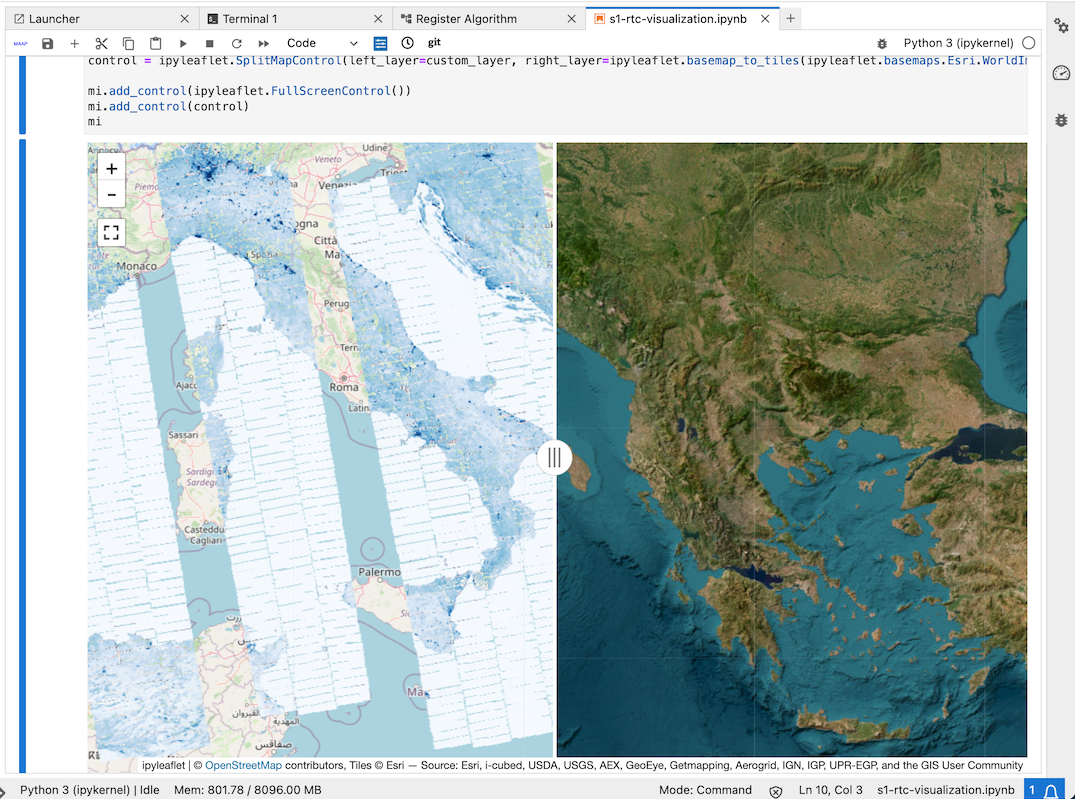 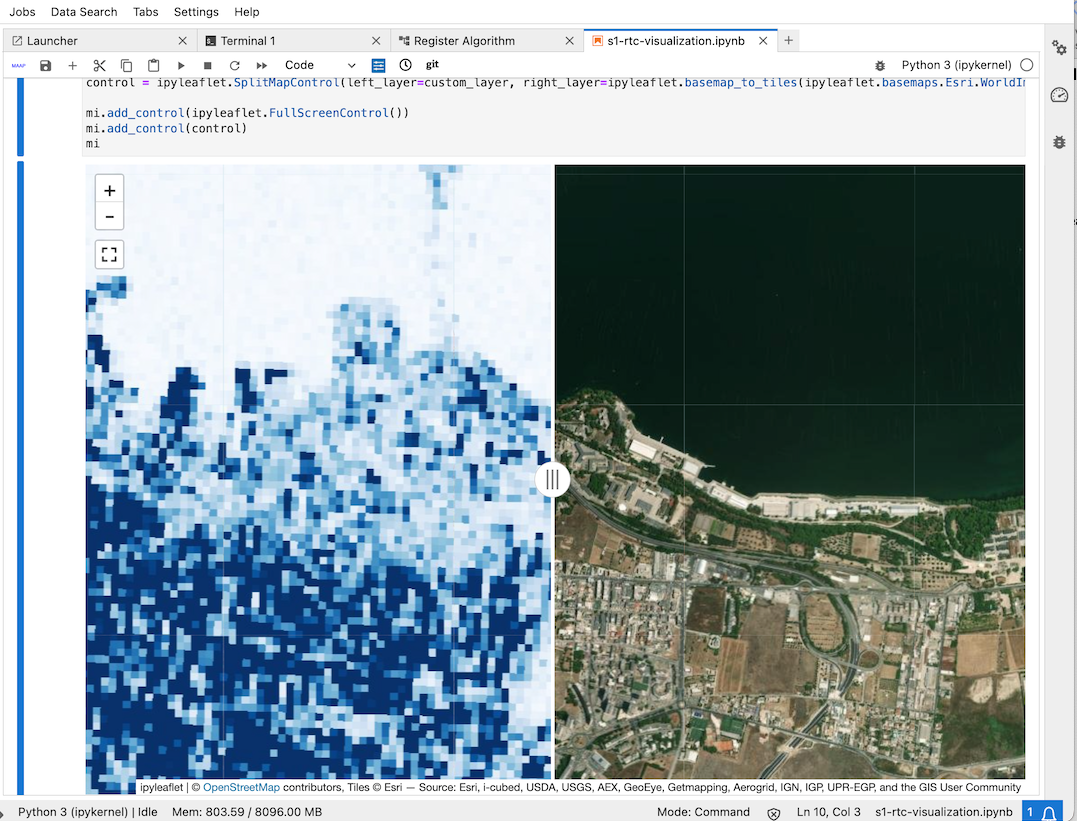 961 Sentinel-1 SLC bursts processed via the ISCE3-GCOV workflow on MAAP.
Visualized on the MAAP platform within minutes, at full resolution.
Sentinel-1 datasets courtesy of ESA
[Speaker Notes: As part of the biomass harmonization activity, a dashboard was created for easy visualization of MAAP data products by both creators and users alike.]
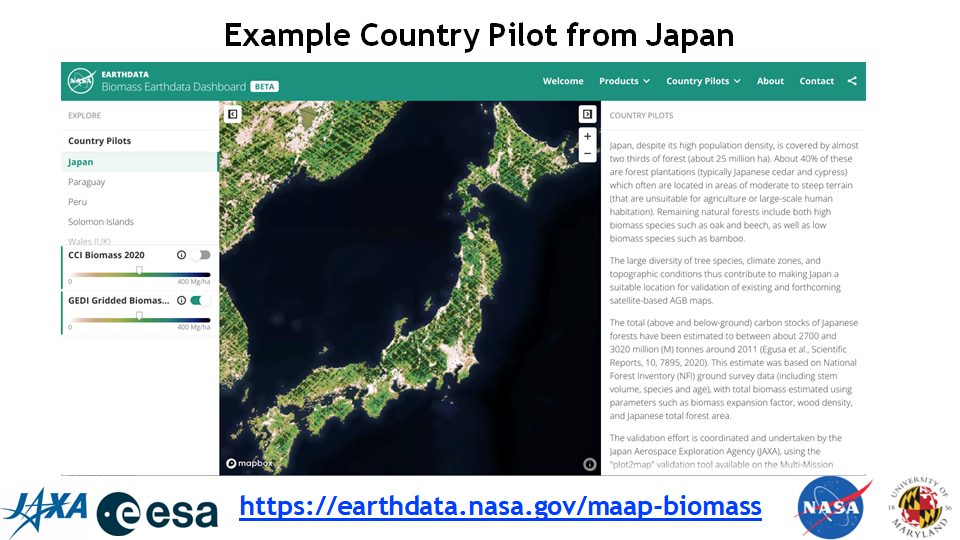 ‹#›
[Speaker Notes: The MAAP provides a platform for working with many different international users on science and communication; this is an example of comparing the ESA CCI and NASA GEDI biomass maps in Japan, where researchers from NASA, ESA and JAXA are collaborating to improve maps.]
MAAP UWG: Sentinel-1 Disturbance Product
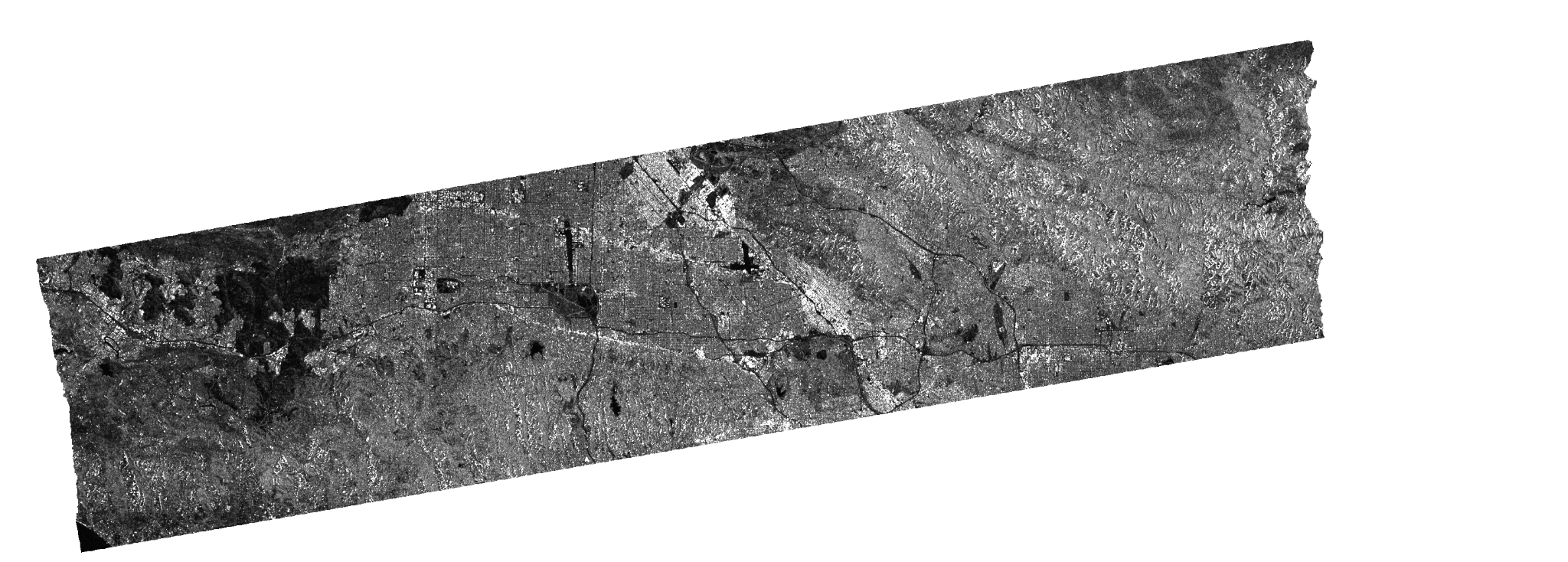 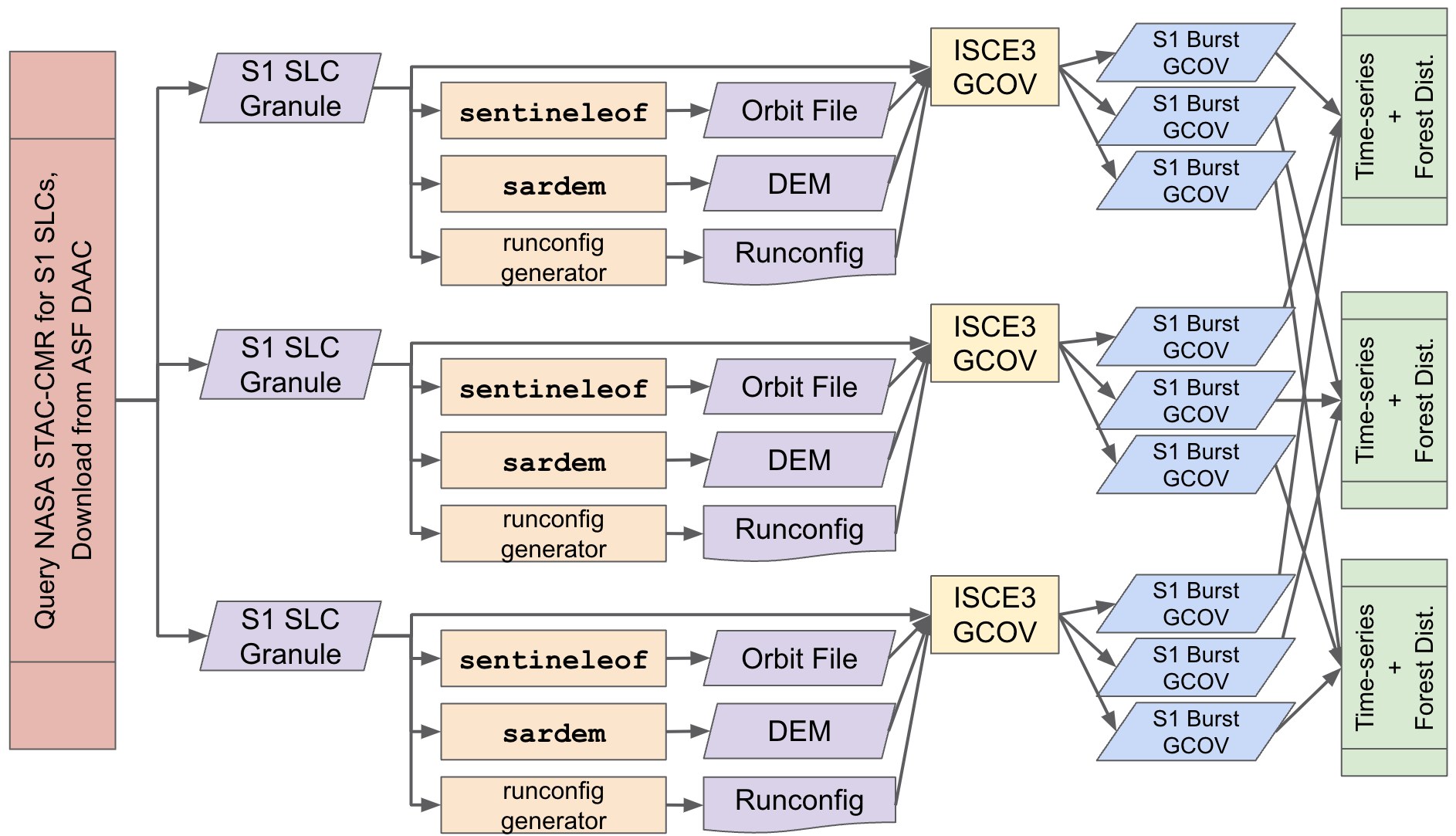 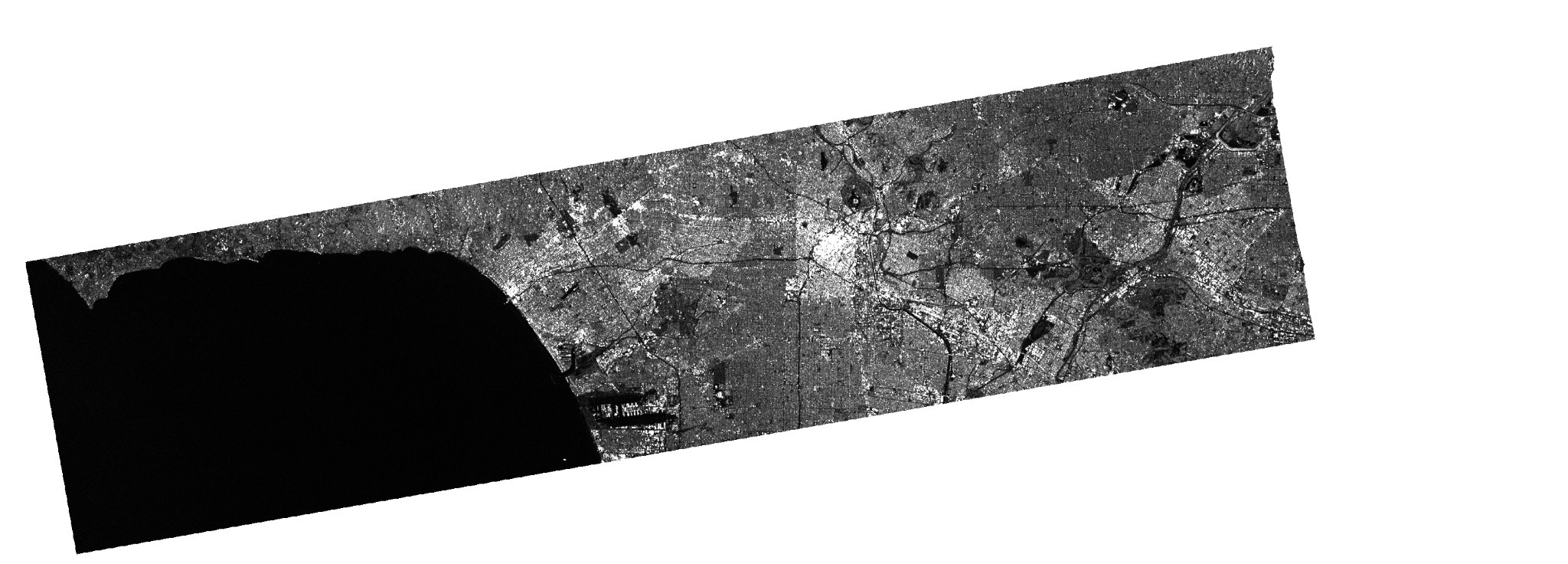 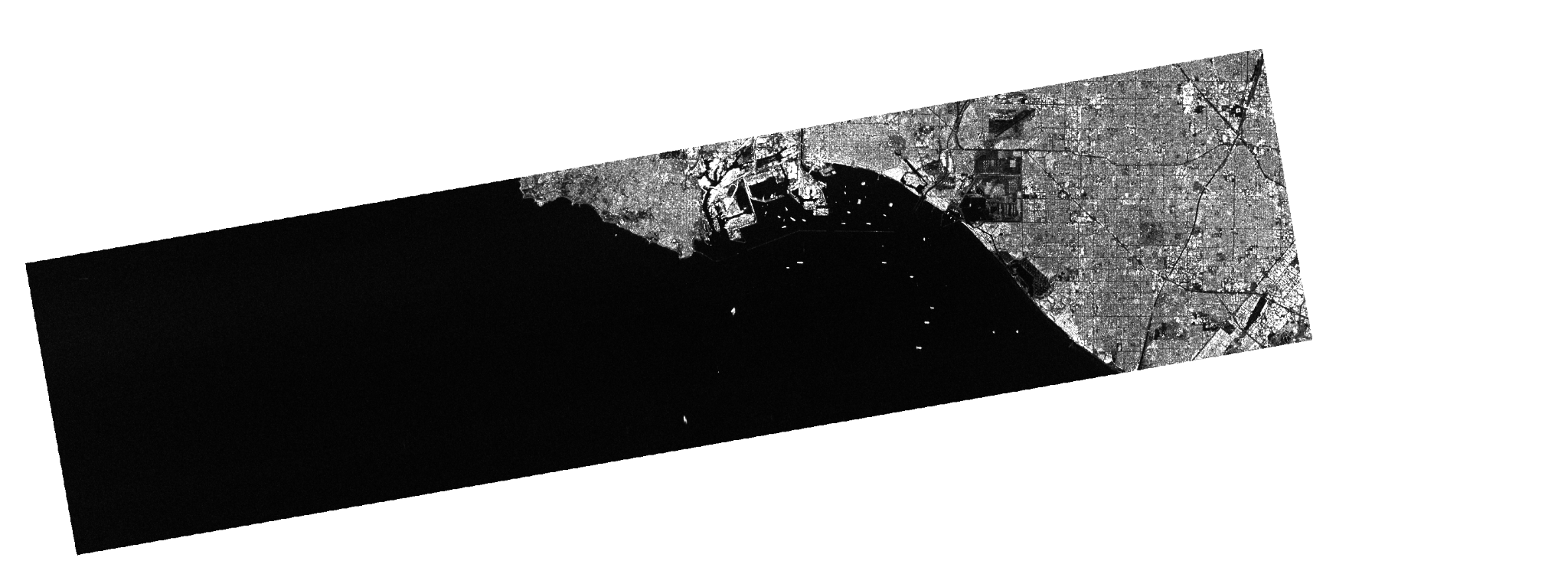 Sentinel-1 SLC bursts processed via the ISCE3-GCOV workflow on MAAP
With guidance from G. Shiroma and S. Staniewicz
Sentinel-1 datasets courtesy of ESA
Example Image Processing Pipeline on MAAP
[Speaker Notes: Here is an example of Sentinel-1 SLC bursts processed via the ISCE3-GCOV workflow on MAAP.]
Conclusion
‹#›
Key Takeaways
The MAAP platform provides a collaborative data-exploration and algorithm-development environment, paired with highly-scalable parallel-processing system.
MAAP started as a joint ESA-NASA collaboration, but has demonstrated novel approaches to interoperable and integrative algorithm development, to scalable processing, to analysis, and data exploration.
“The MAAP is enabling global collaboration for policy-relevant open-science” in biomass harmonization.
NASA Earth science missions, such as NISAR, require large-scale science analysis capabilities from L1-L3 data.
“Fast science enables fast action.” – Neha Hunka
‹#›
[Speaker Notes: Discover, develop, process, visualize, analyze, iterate.
Interoperable at the agency level
Enabling global collaboration for policy-level open science (biomass harmonization)
It will become more vital with the advent of NISAR
Fast science…]
Near-term
MAAP →  Visualization, Exploration, and Data Analysis (VEDA)
includes Earthdata GIS
Increasing Joint Interoperability
STAC integration with algorithms, processing, and CMR-STAC
Getting ready for NISAR and BIOMASS mission data
Expanding beyond biomass
Looking Ahead
Integrative approaches for algorithm development to processing to analysis
Managed Services architectures
e.g. Mission Data Processing Services (MDPS)
Interests in hybrid approaches (on-premises and cloud) to lower costs
‹#›
[Speaker Notes: Near term
Incorporating VEDA and Earthdata GIS for visualization and integration with ESRI ecosystem
STAC
NISAR
Biomass was our initial proof-of-concept. We can expand now that has been achieved.
Future
Is integrative a real word? Yes! ‘serving or intending to unify separate things.’
Managed services - the hidden bonus of cloud providers
Hybrid. Cloud doesn’t always translate to lower costs, our primary rationales are collaboration and equal access.]
MAAP v3 in use in-flight at 39,000ft
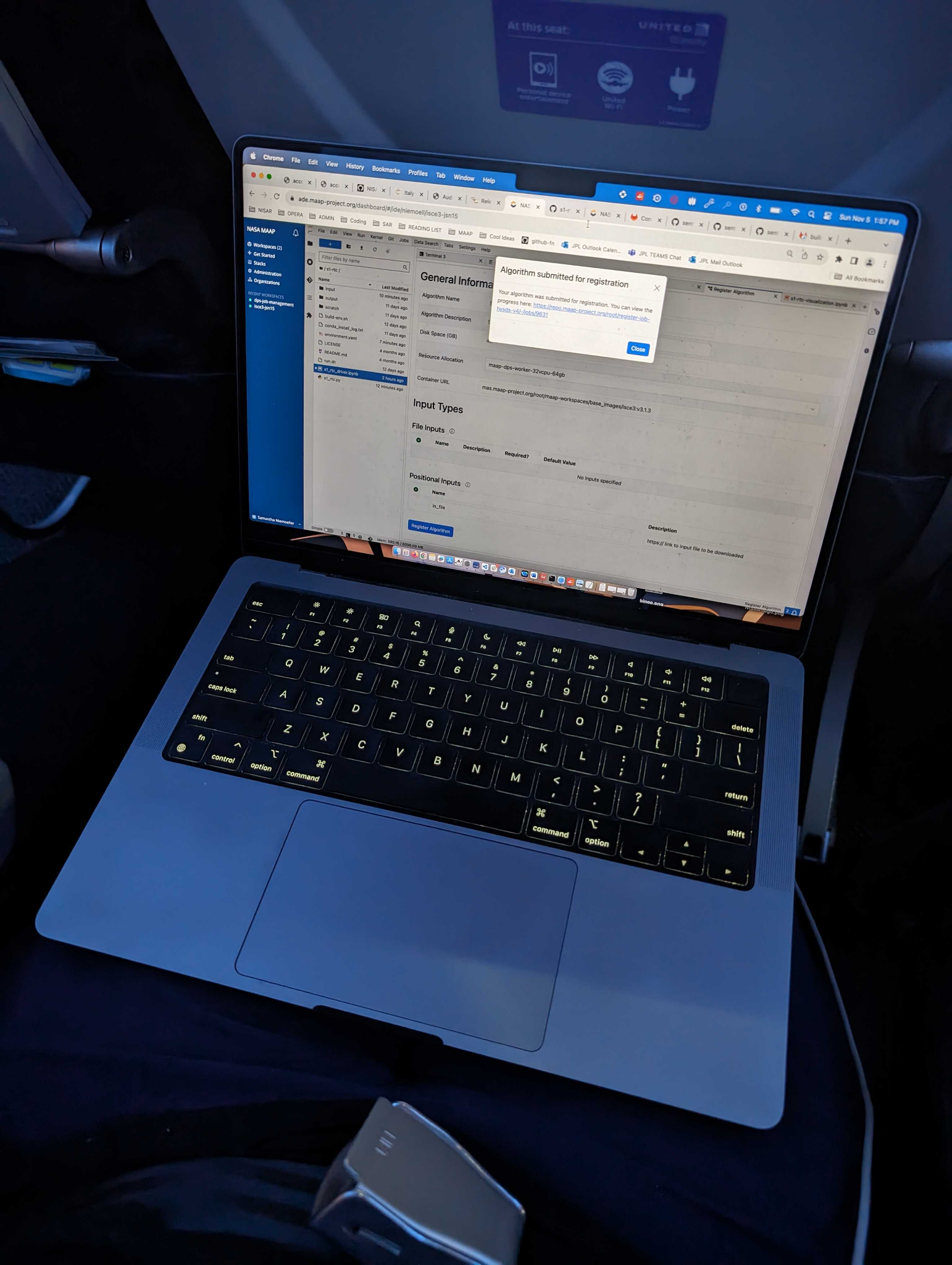 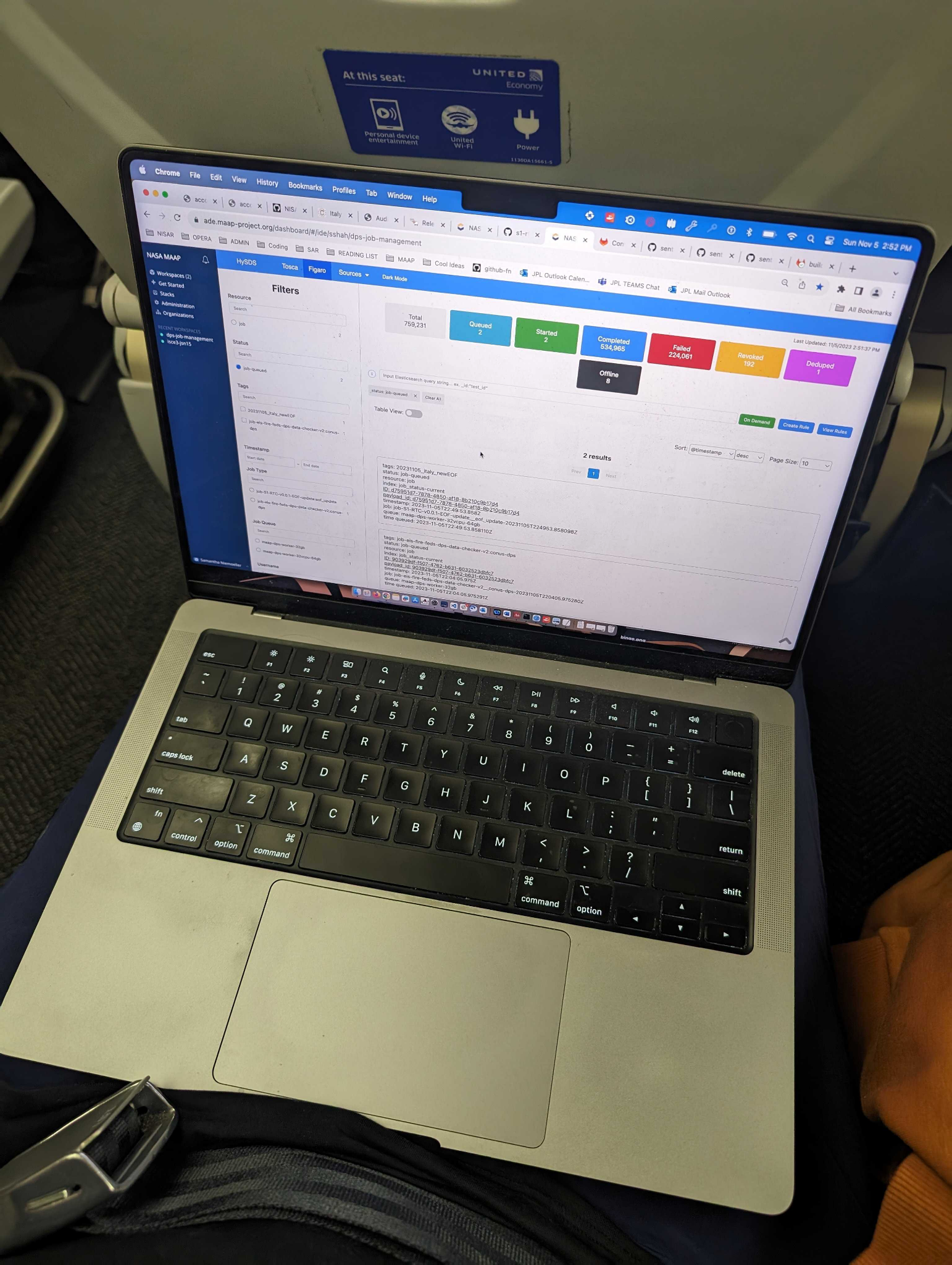 Sentinel-1 Disturbance Algorithm Registration
Control of HySDS Data Processing Running in AWS Cloud
‹#›
Source: Sam Niemoeller (JPL)
[Speaker Notes: Now we are just showing off!]